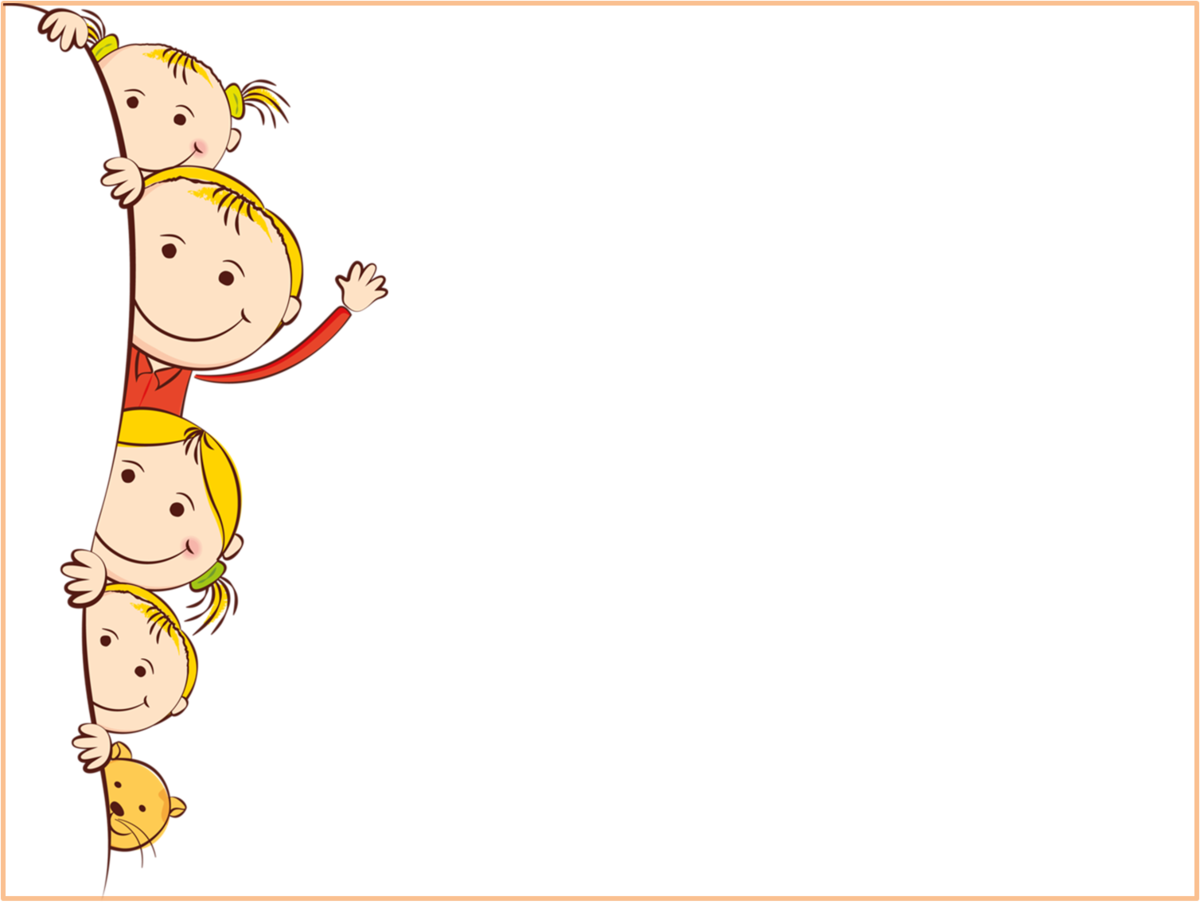 Игры для развития познавательных процессов
Выполнила: педагог-психолог Мастерова А.С.
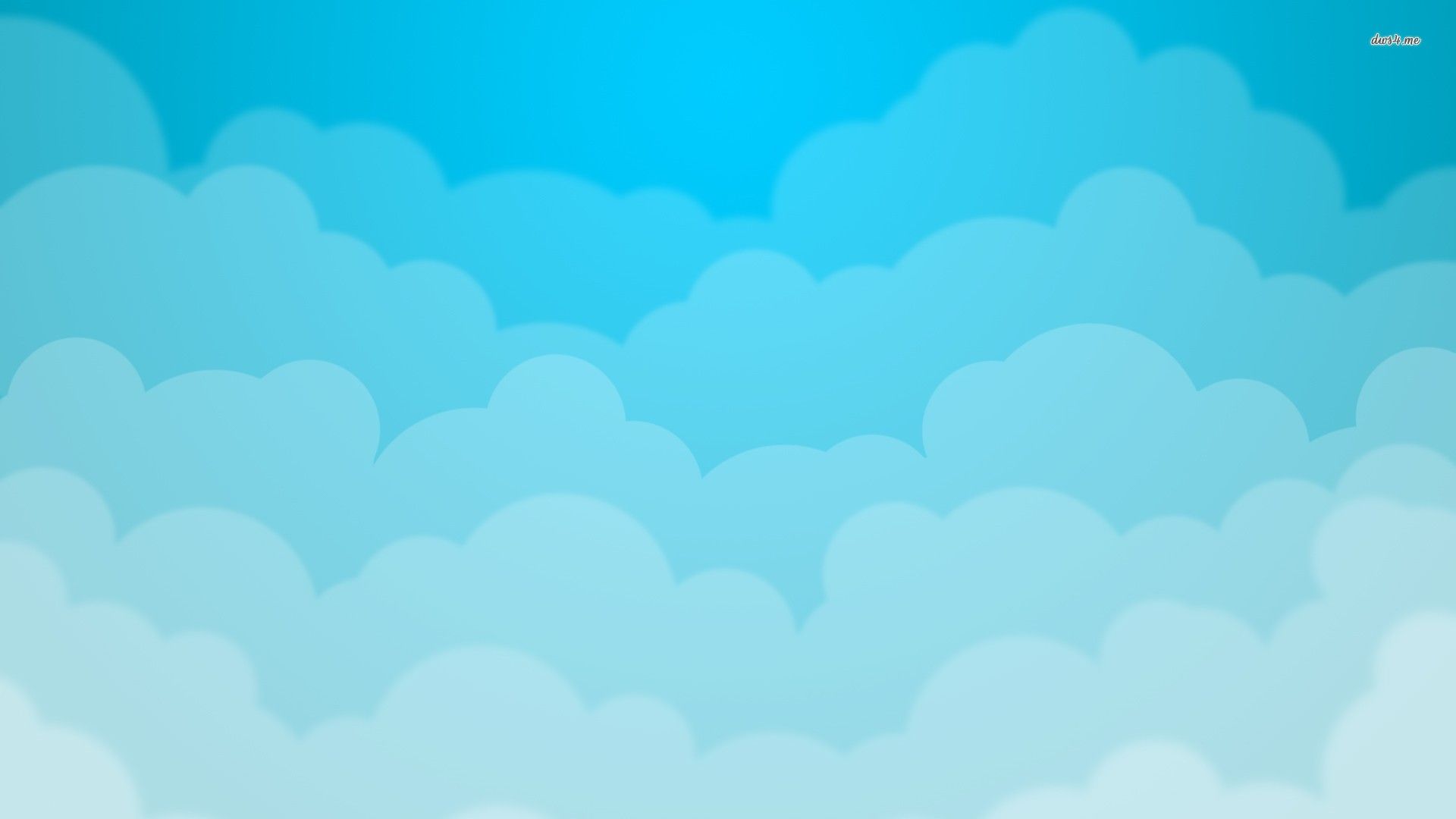 внимание
Количество и счет
Геометрические фигуры
Зрительная память
ориентировка в Пространстве
Опосредованное запоминание
Мышление
Составь рассказ «В лесу»
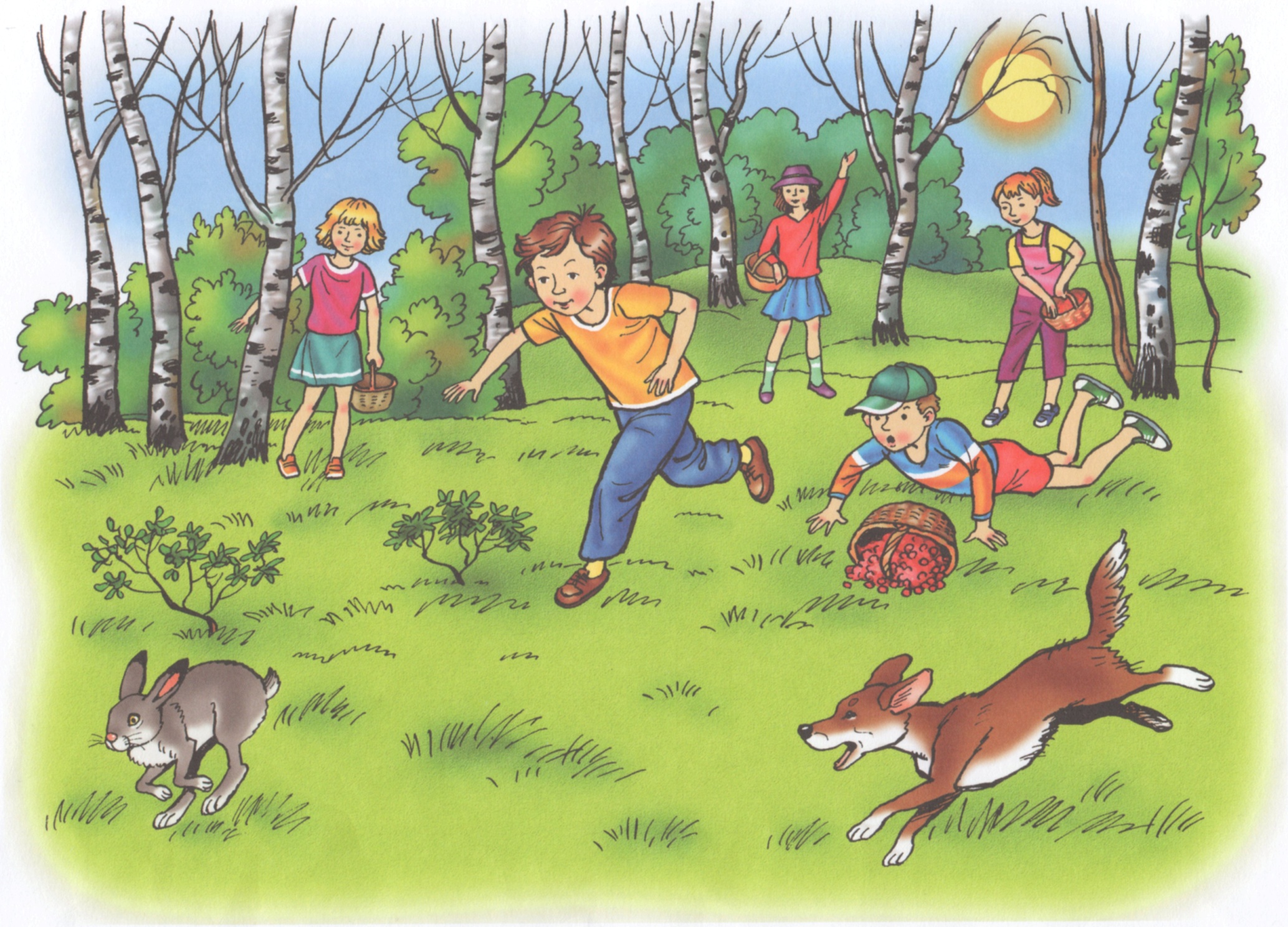 Что художник перепутал?
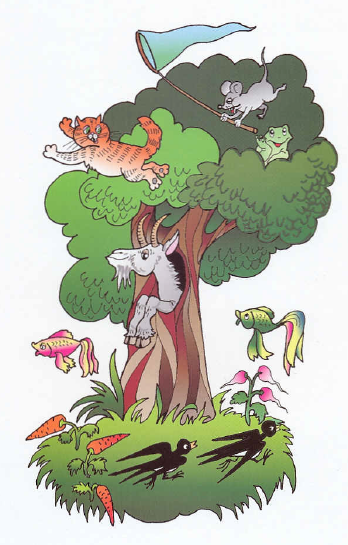 КОЛИЧЕСТВЕННЫЕ ПРЕДСТАВЛЕНИЯ И СЧЕТ
Сколько конфет у Миши?
4
5
6
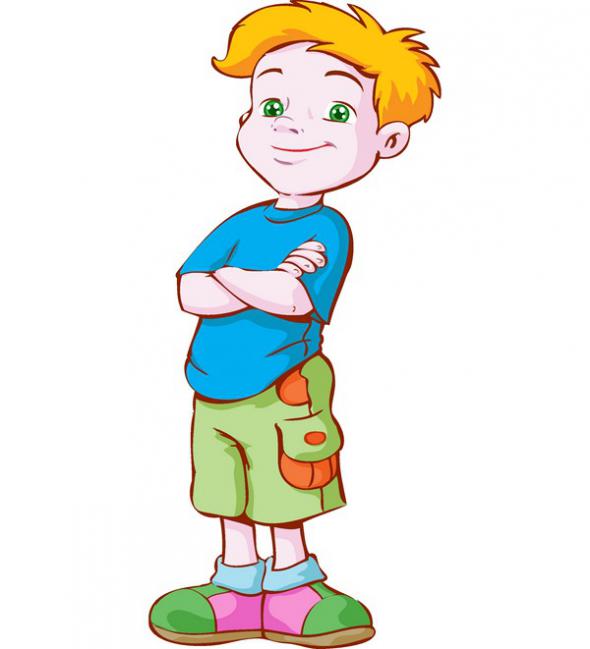 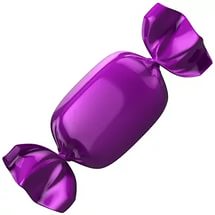 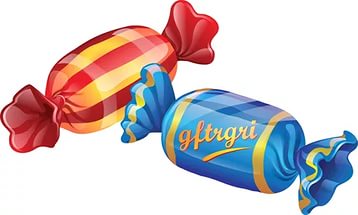 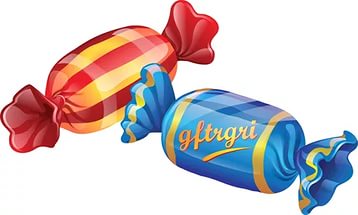 Какое число меньше?
7
6
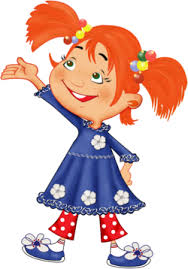 Какое число стоит после пяти?
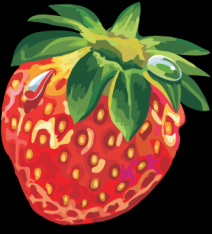 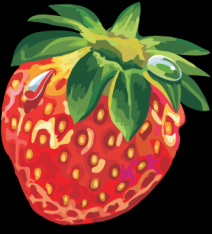 5
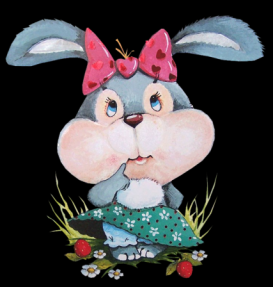 6
4
7
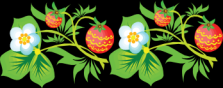 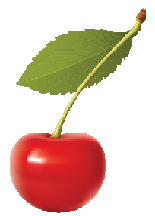 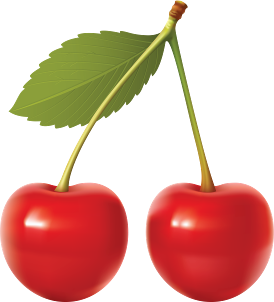 Какое число стоит между тремя и пятью?
3
5
2
7
4
6
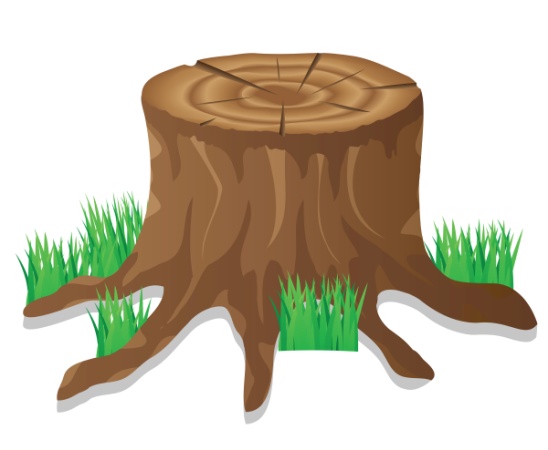 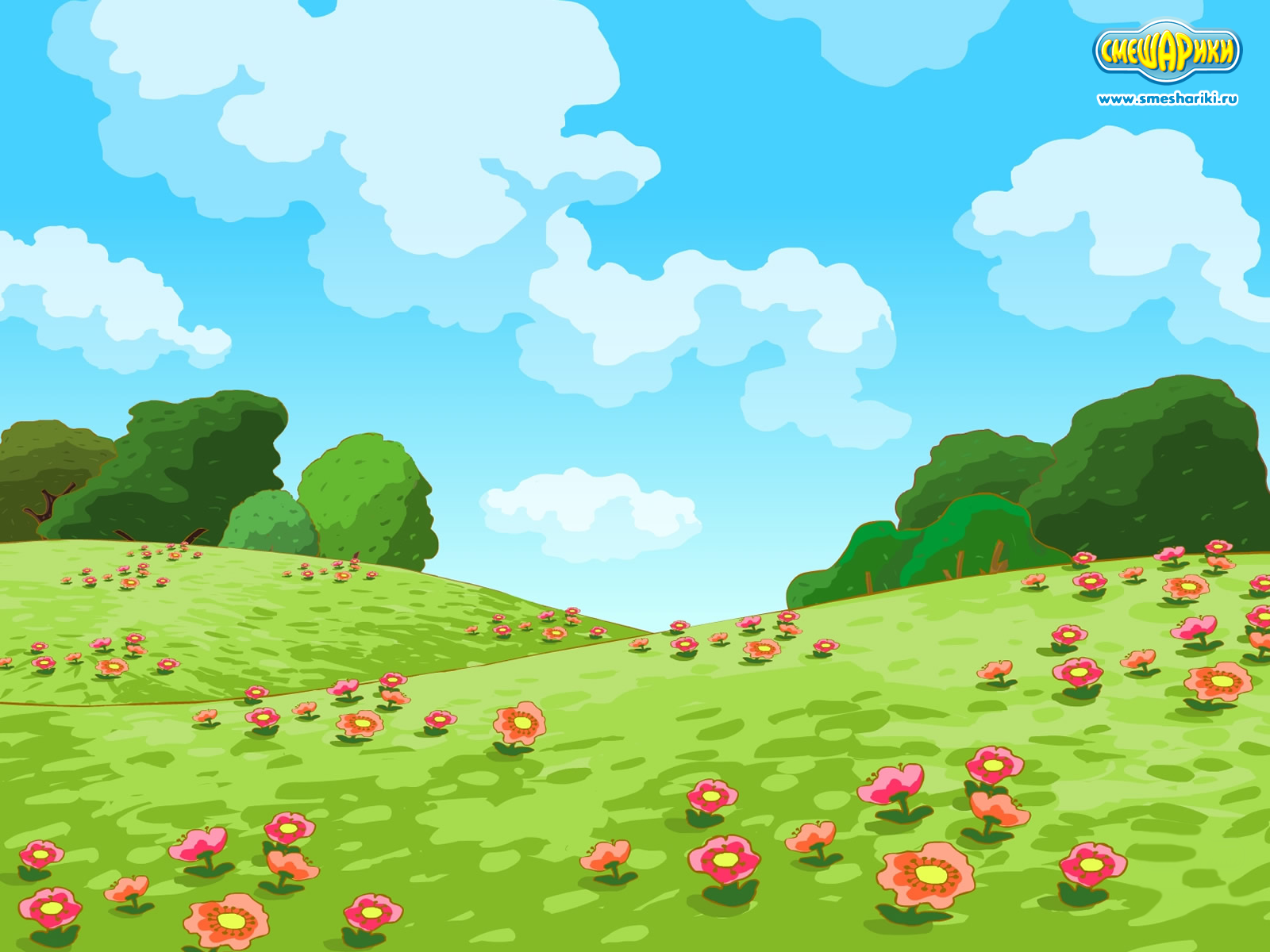 На лужайке стоял пенек, 
а из-за пенька торчали 6 ушек зайчиков. 
Сколько зайчиков сидело за пеньком?
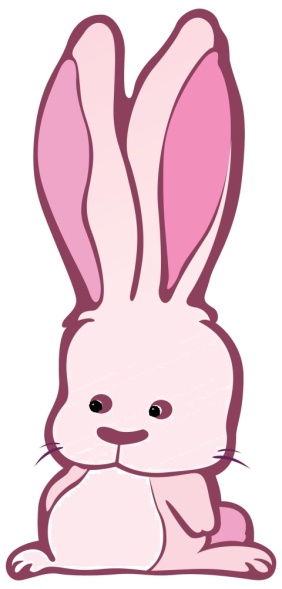 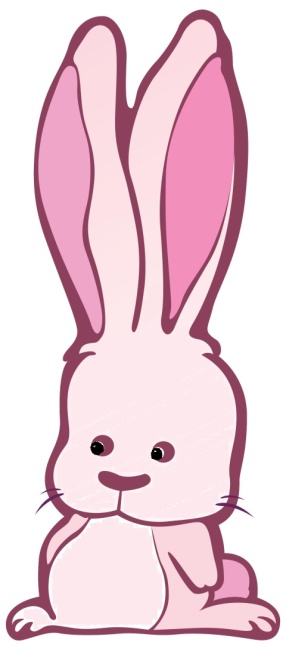 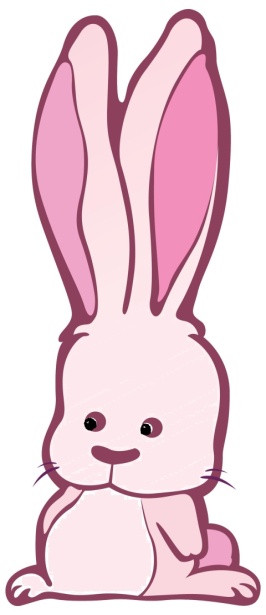 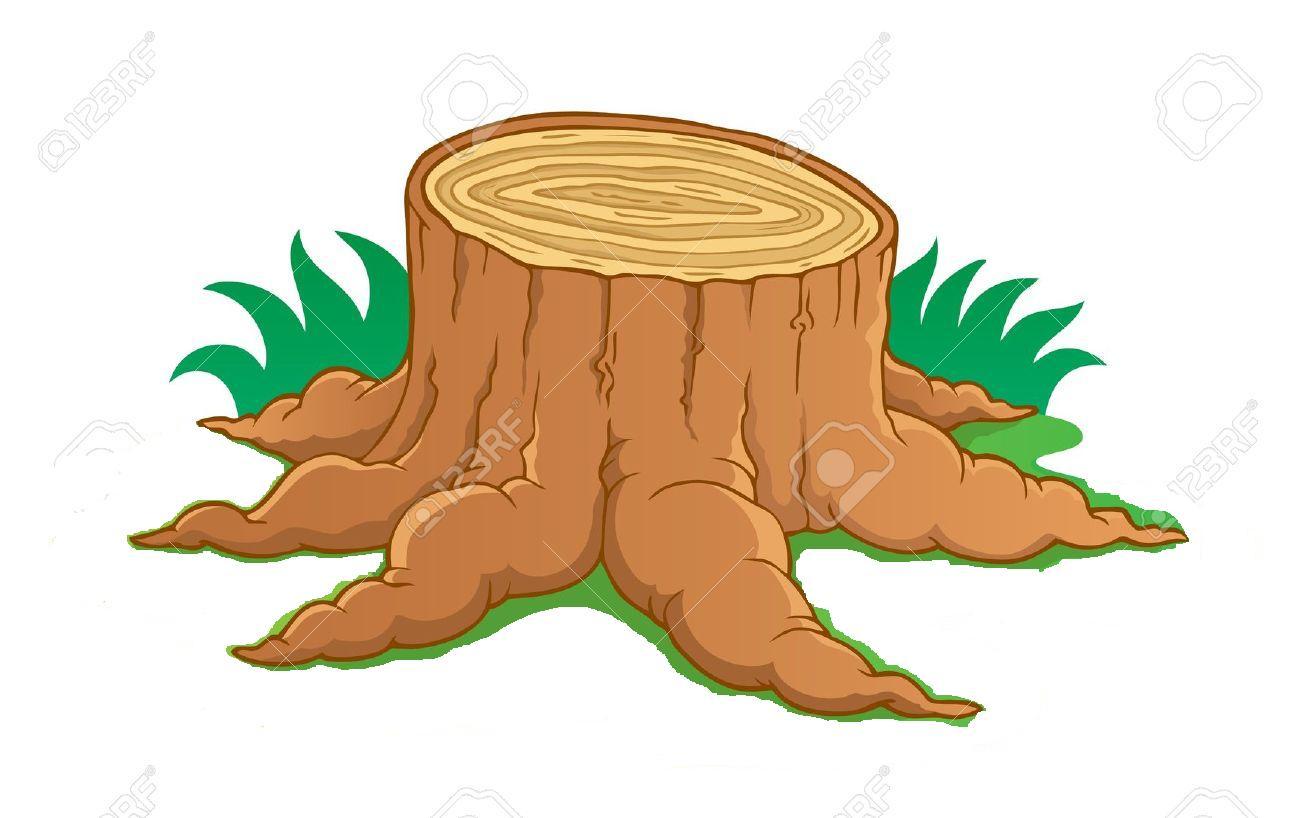 3
Назови геометрические фигуры, из которых выполнен рисунок, и их цвет
ПРОСТРАНСТВЕННАЯ ОРИЕНТИРВКА
Отгадай, что нарисовано
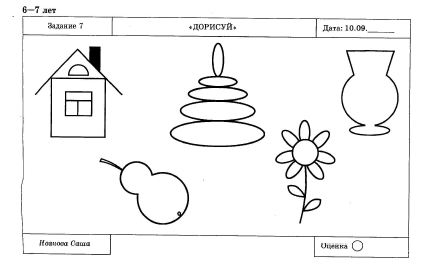 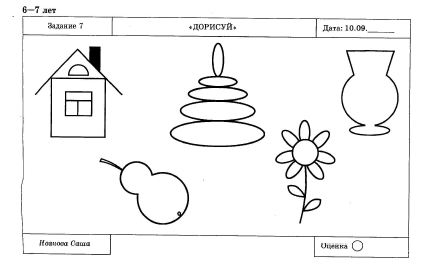 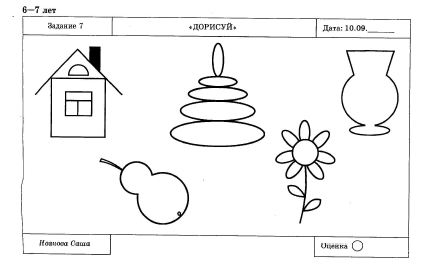 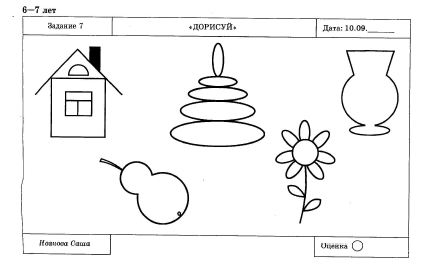 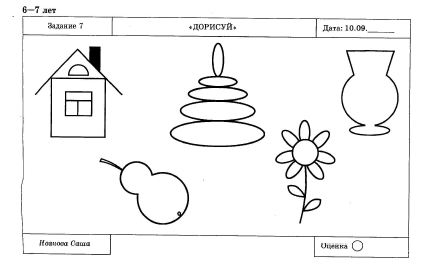 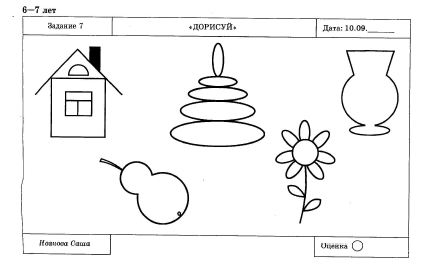 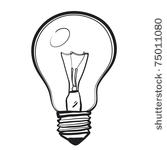 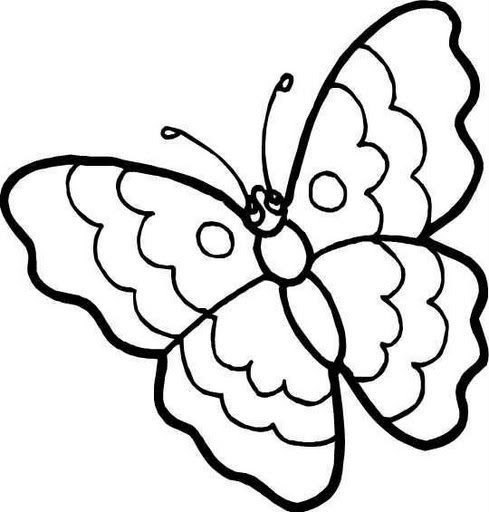 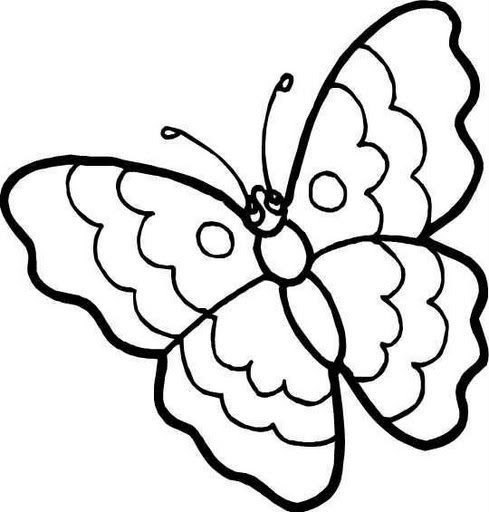 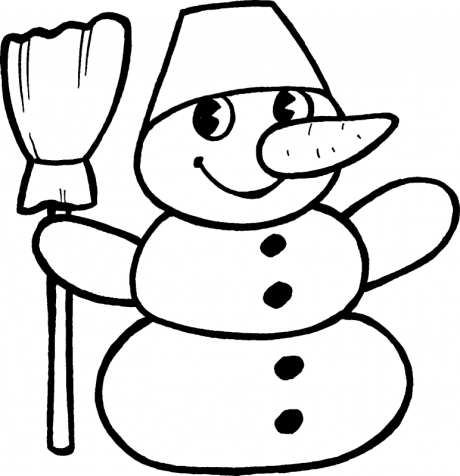 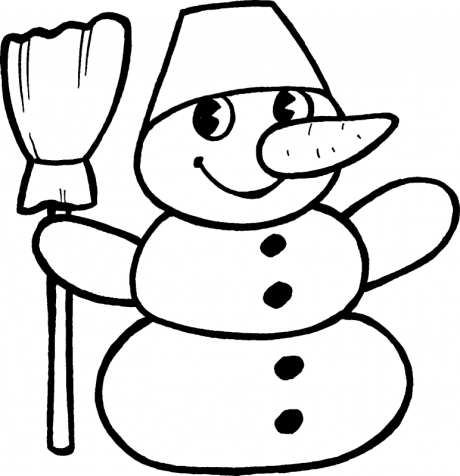 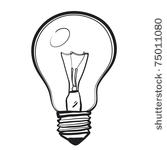 Что держит Ира в правой руке?
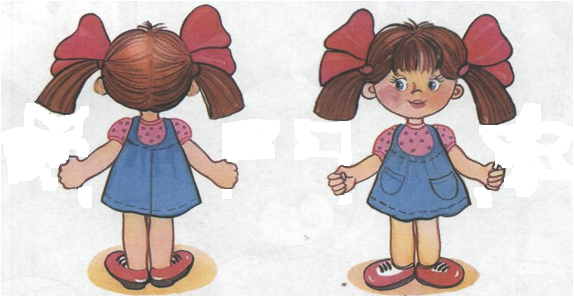 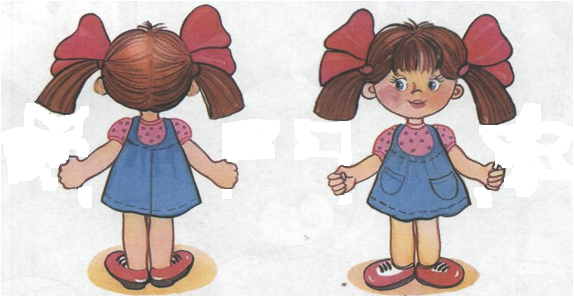 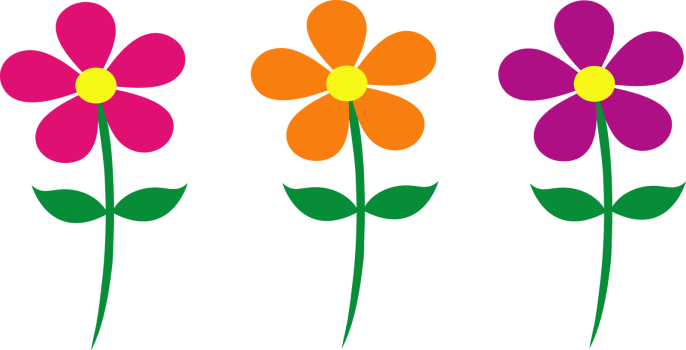 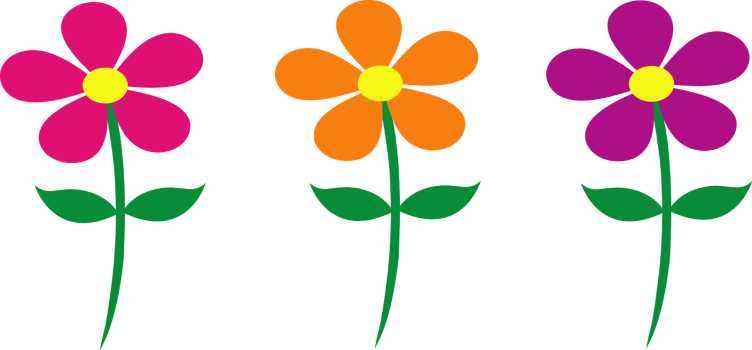 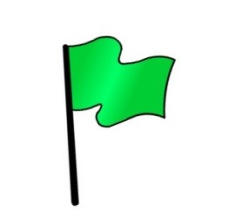 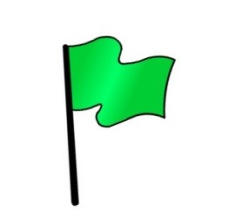 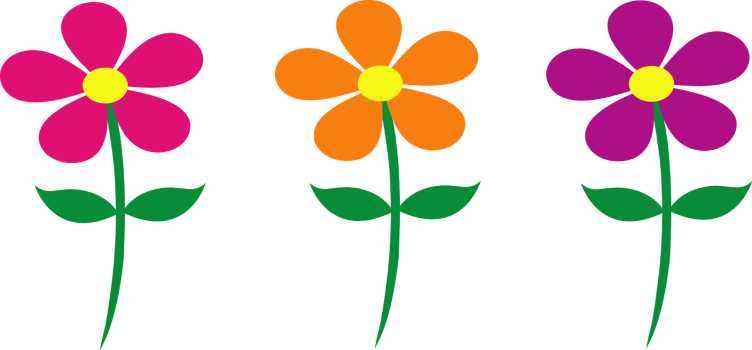 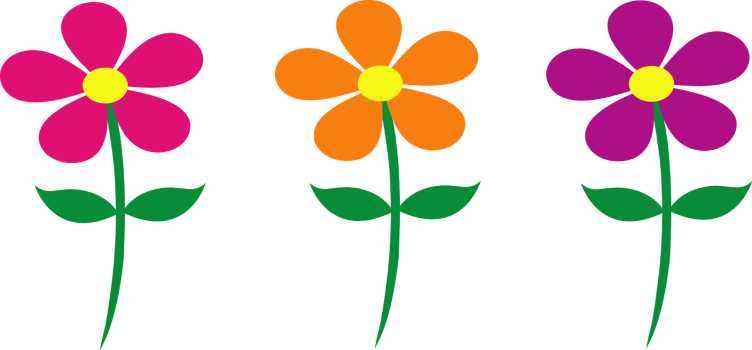 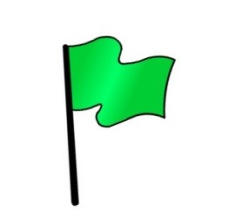 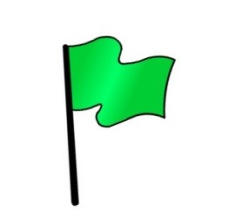 флажок
Что держит Ира в левой руке?
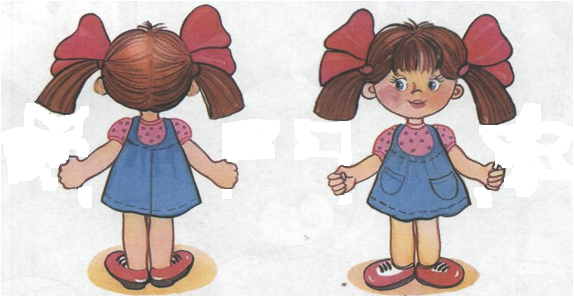 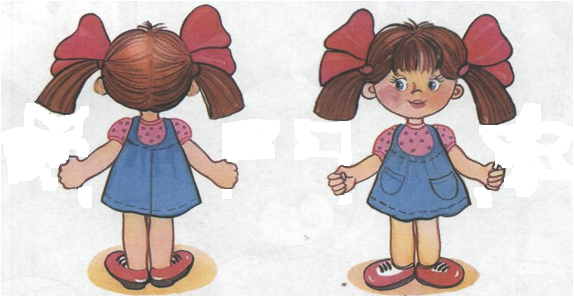 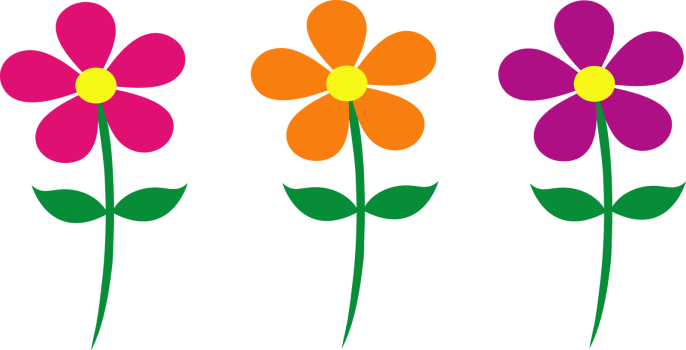 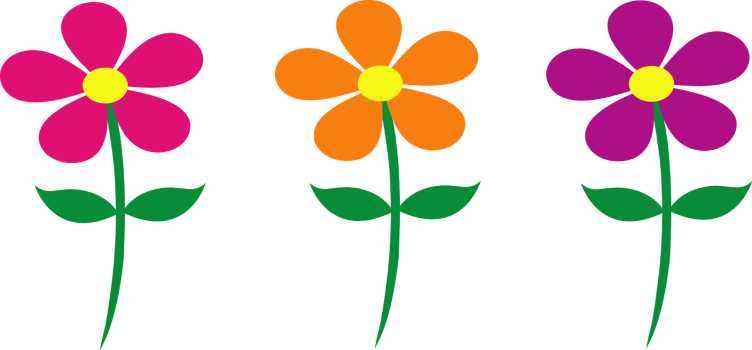 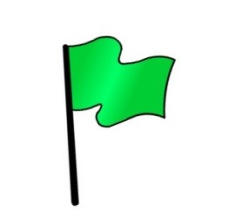 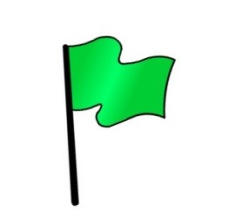 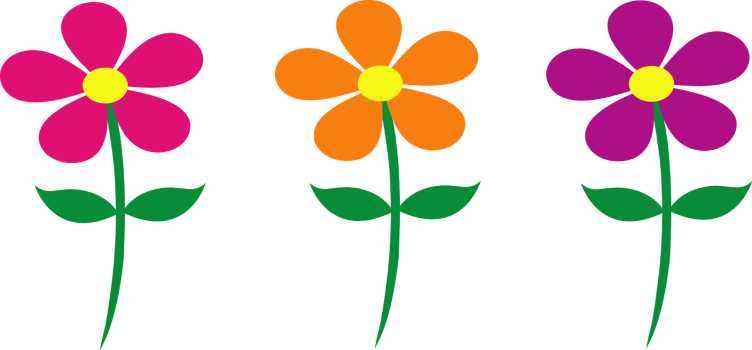 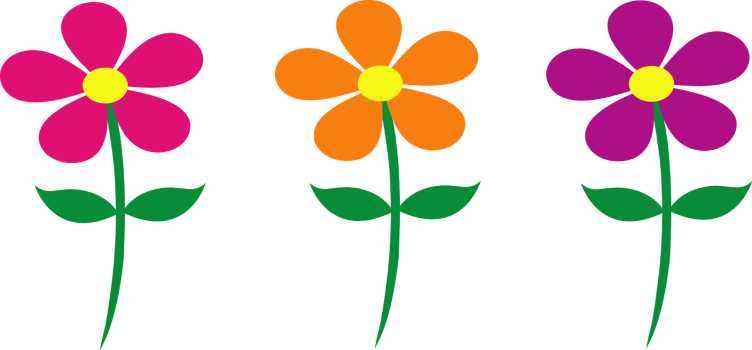 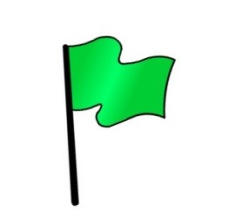 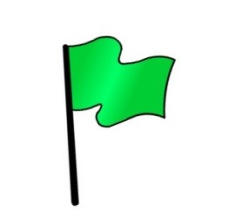 цветок
Зрительная память
Запомни предметы
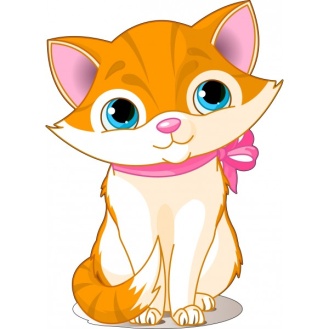 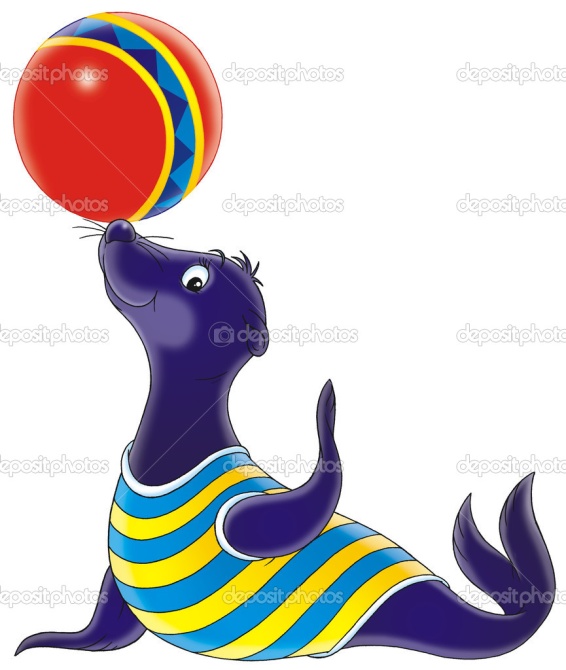 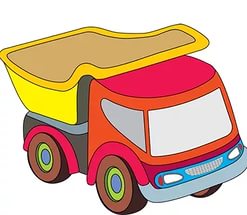 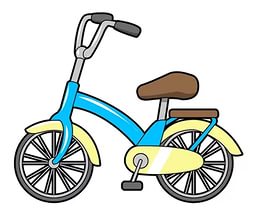 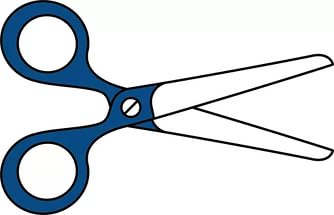 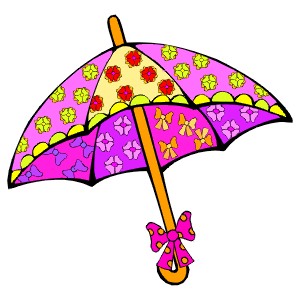 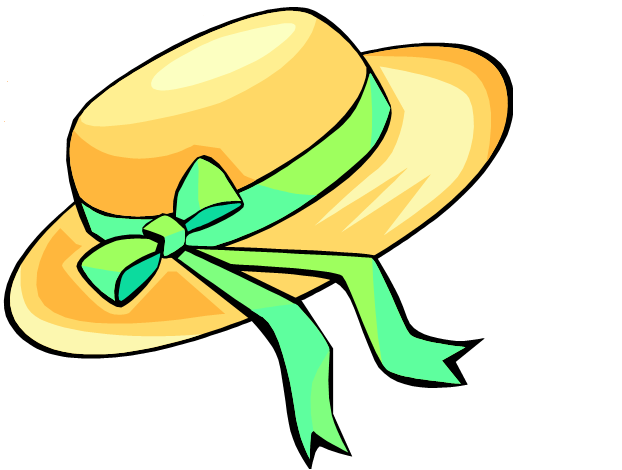 Назови предметы, которые были изображены на предыдущей картинке
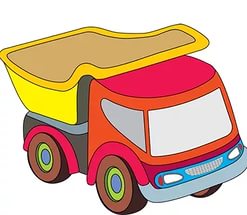 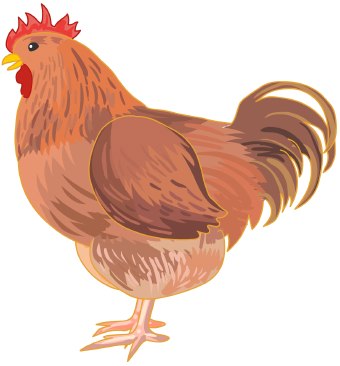 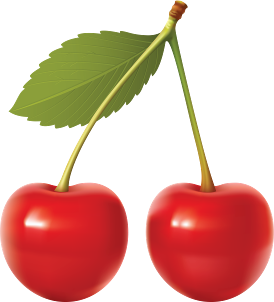 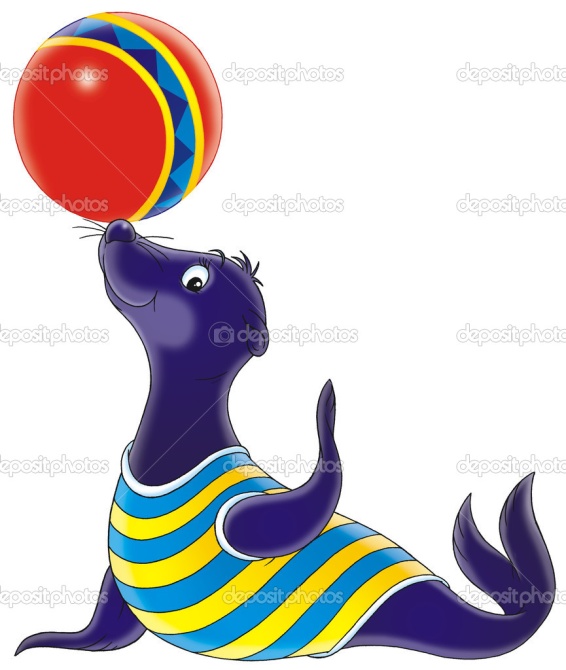 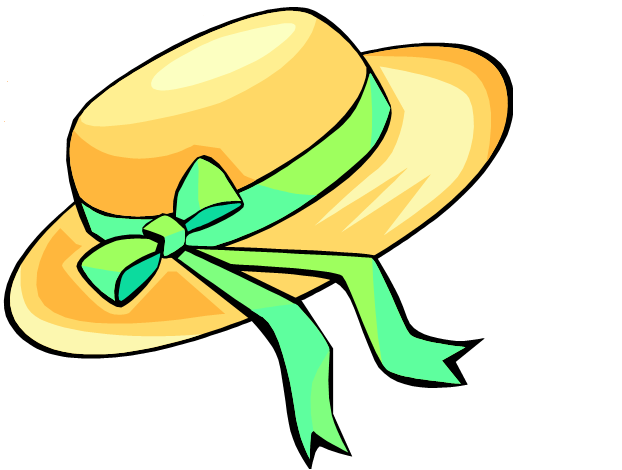 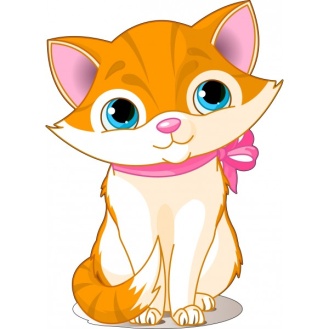 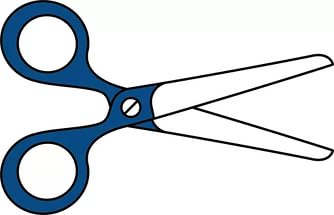 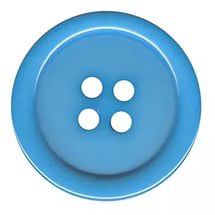 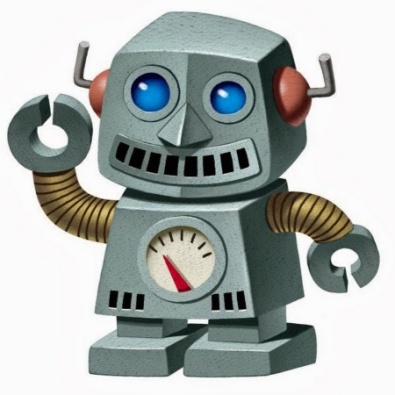 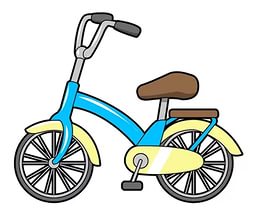 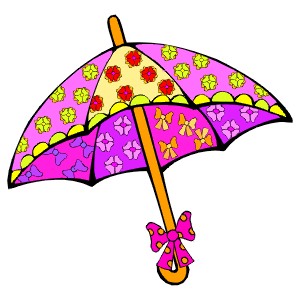 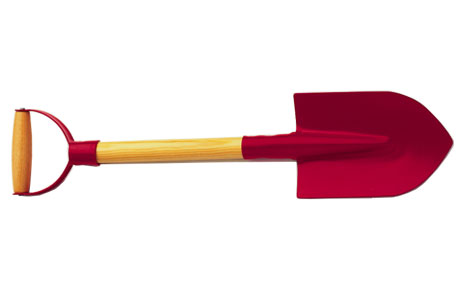 Опосредованное запоминание
Подбери самую подходящуюкартинку для слова
время
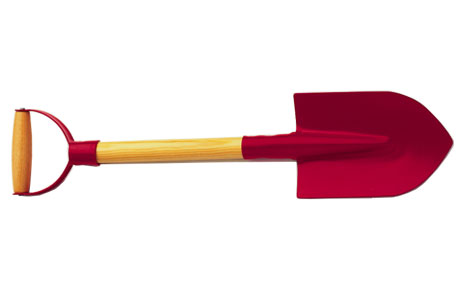 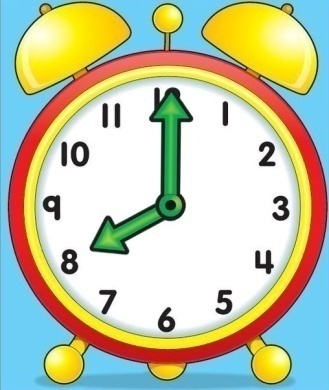 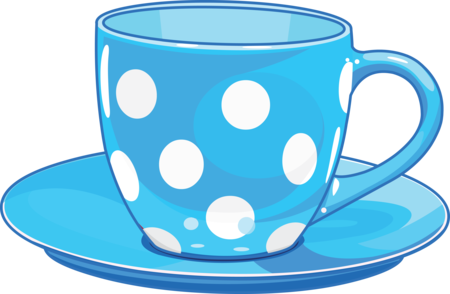 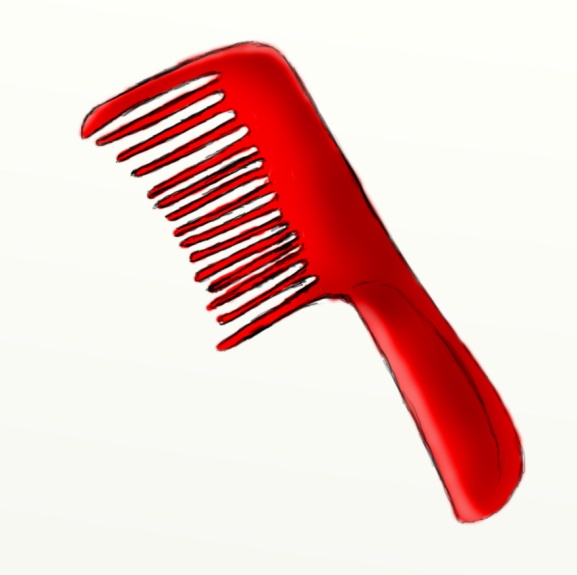 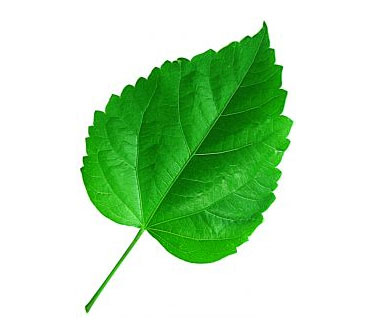 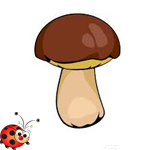 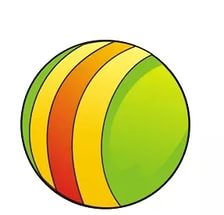 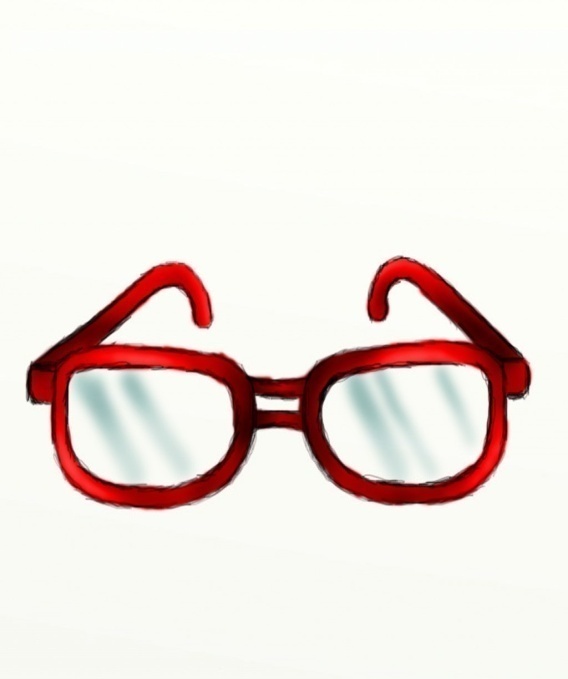 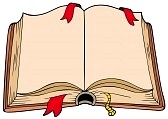 Подбери самую подходящуюкартинку для слова
чай
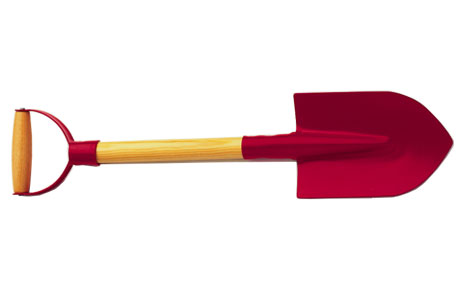 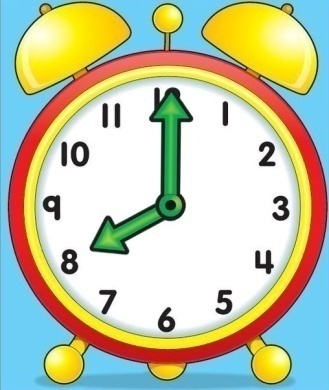 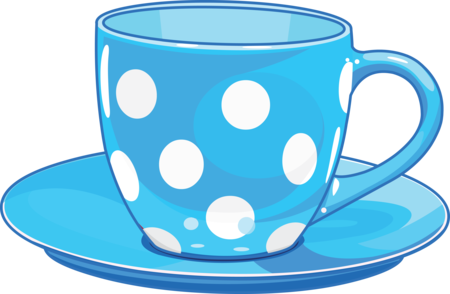 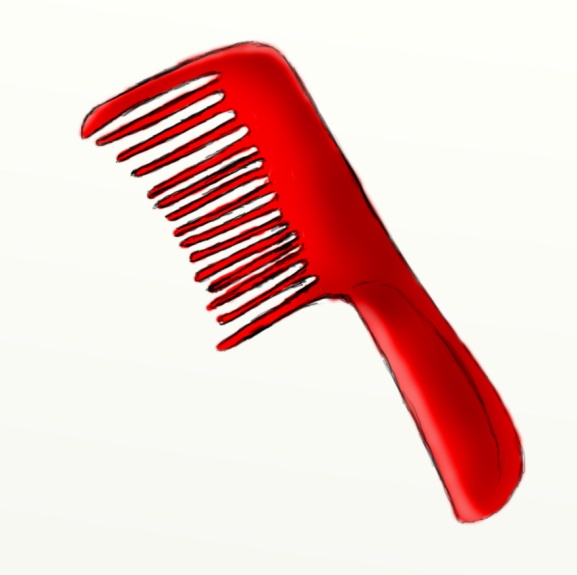 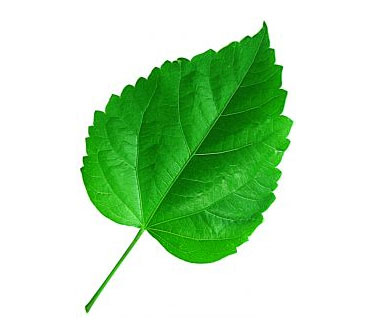 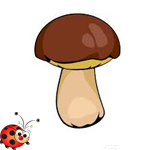 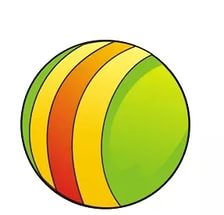 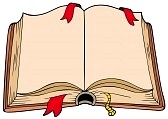 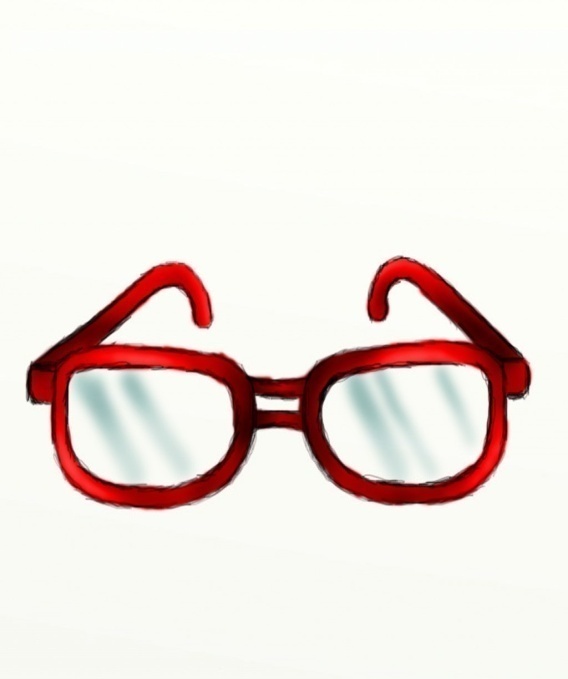 Подбери самую подходящуюкартинку для слова
волосы
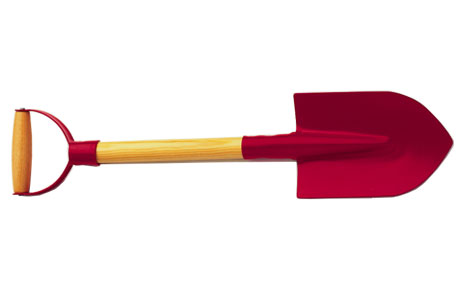 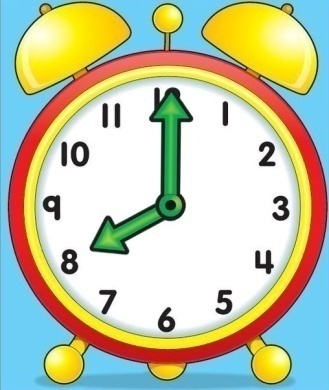 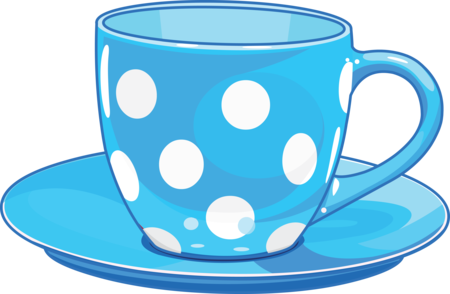 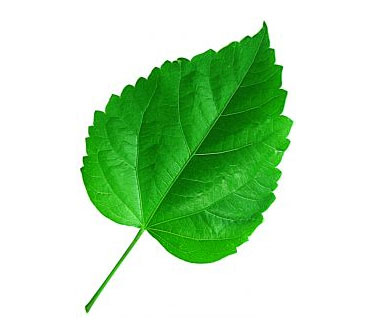 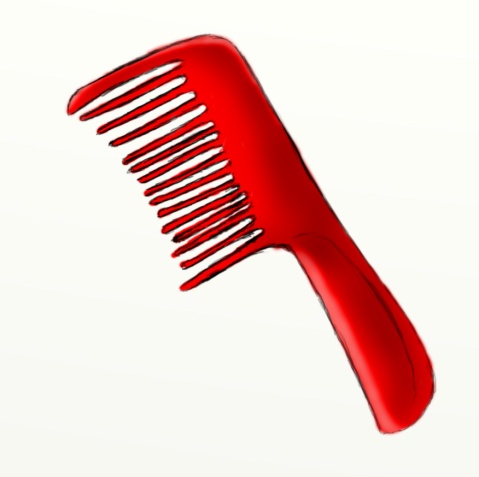 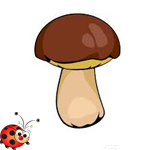 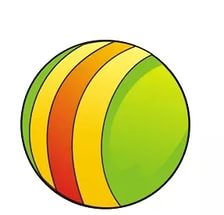 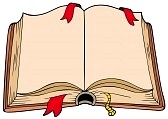 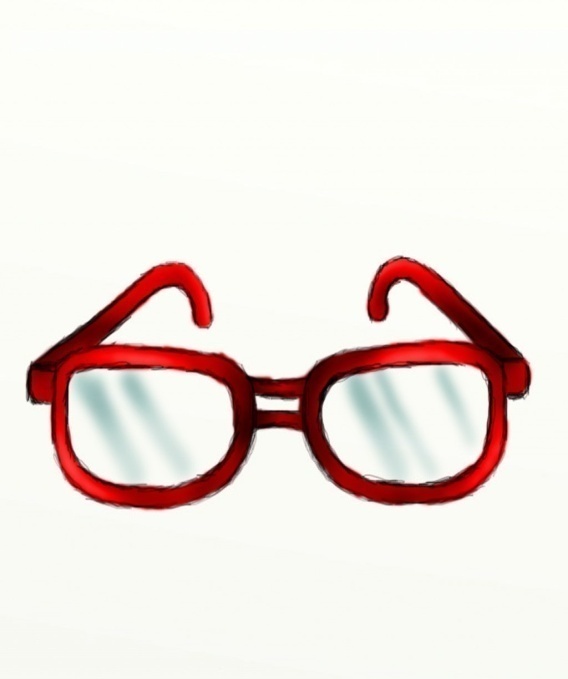 Подбери самую подходящуюкартинку для слова
работа
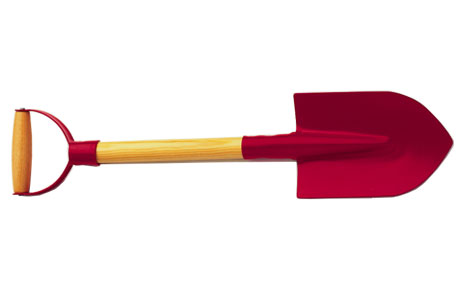 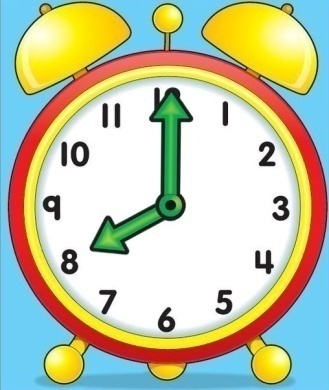 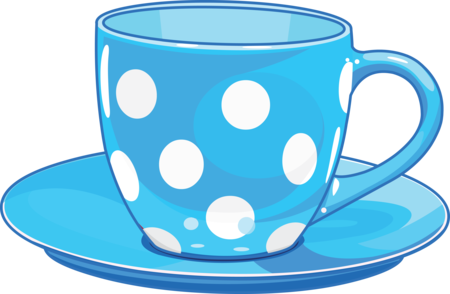 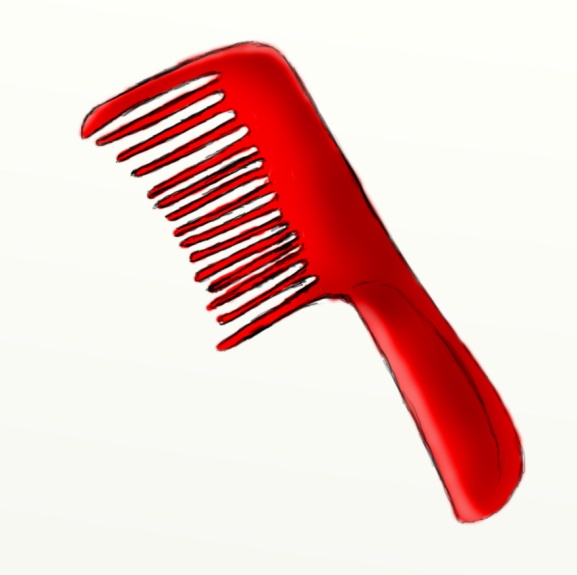 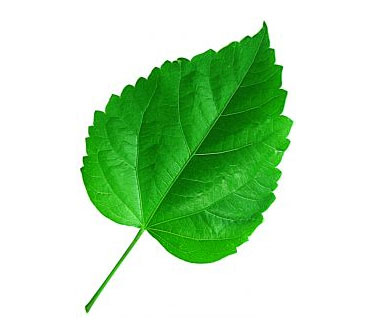 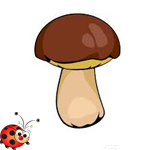 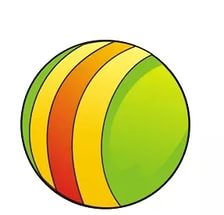 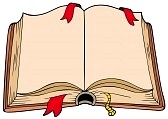 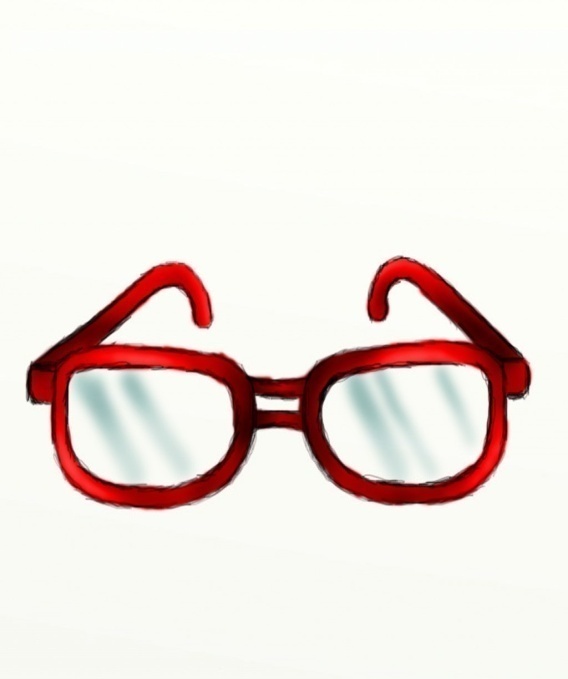 Подбери самую подходящуюкартинку для слова
дерево
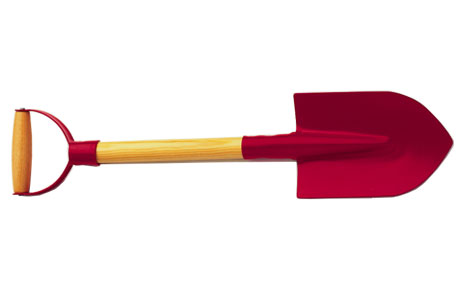 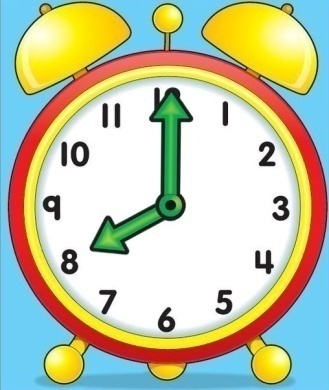 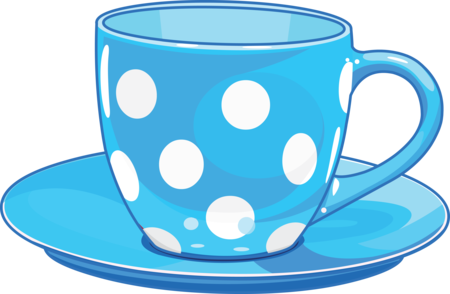 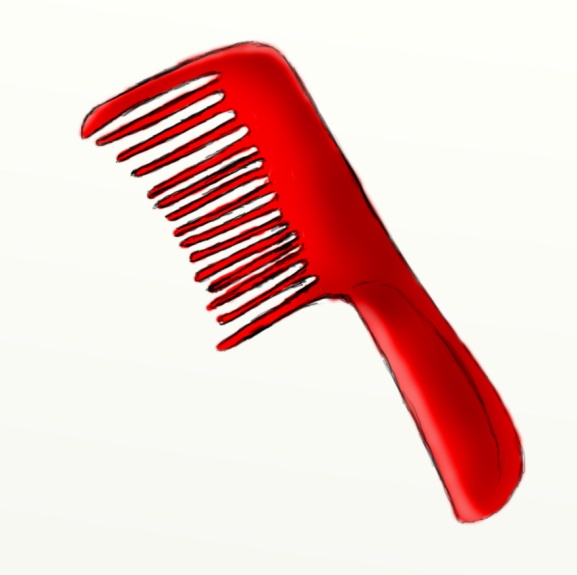 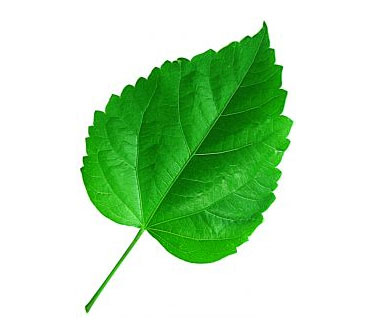 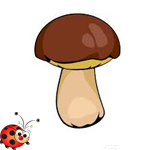 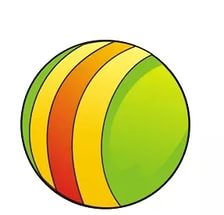 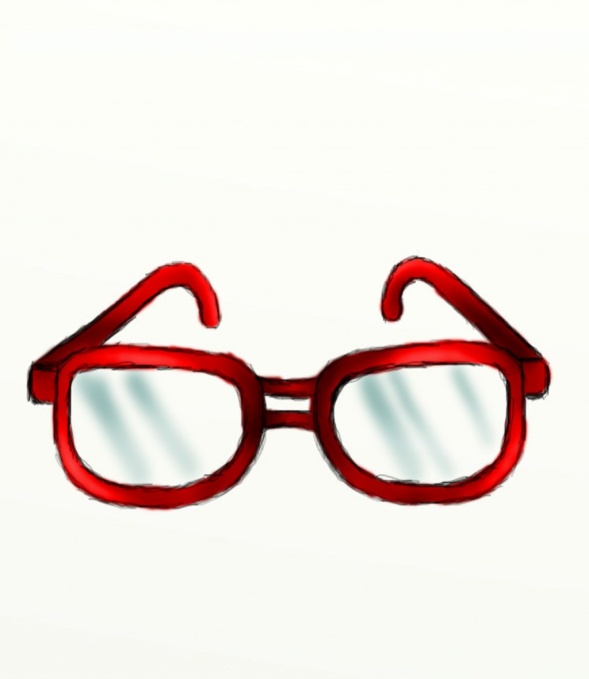 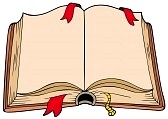 Вспомни слова, которые назывались к этим картинкам
время   чай   волосы   работа   дерево
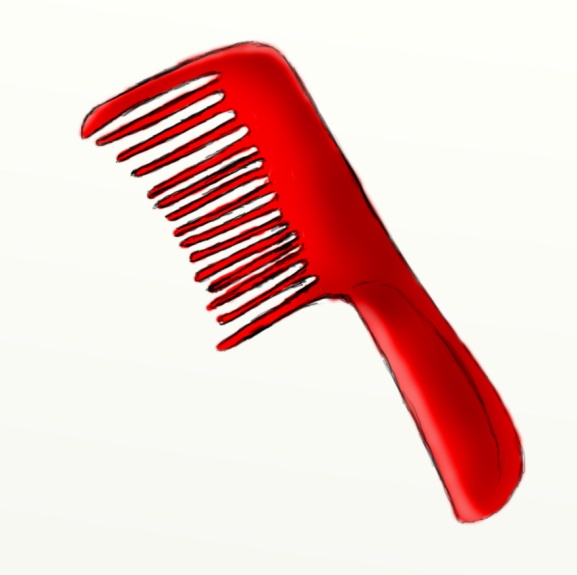 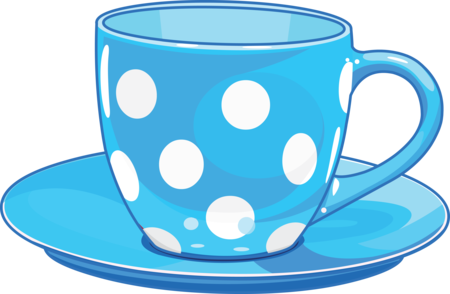 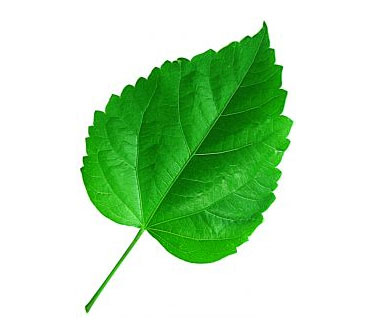 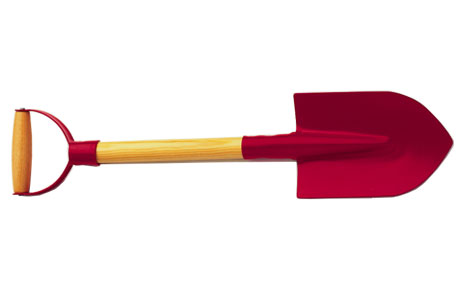 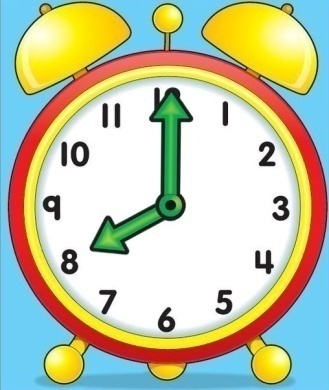 Мышление
Выбери подходящий предмет
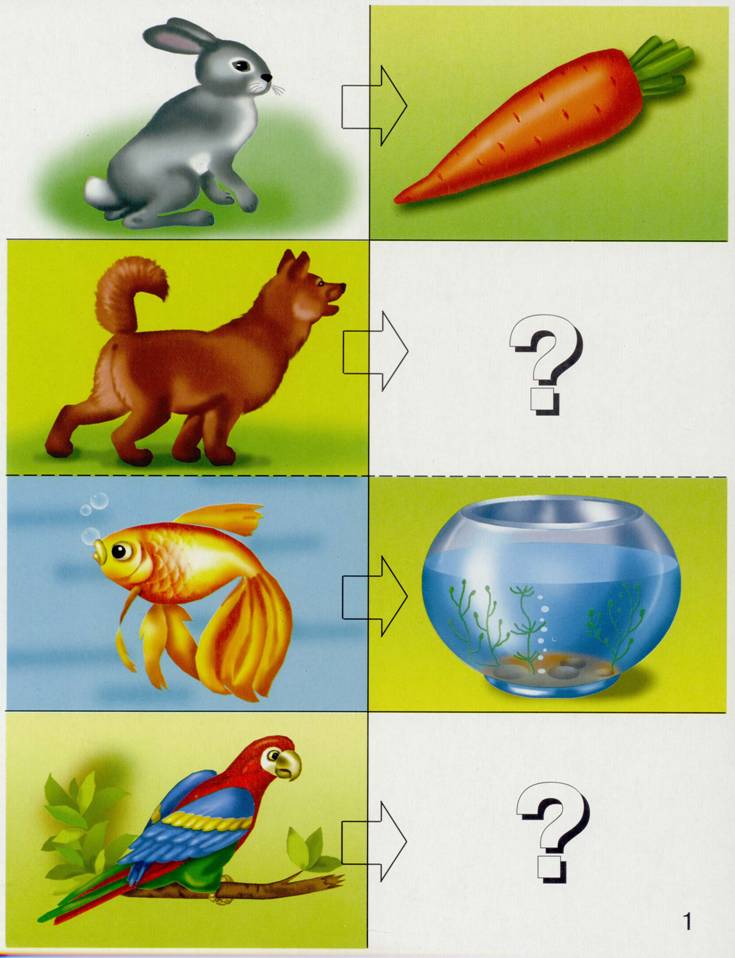 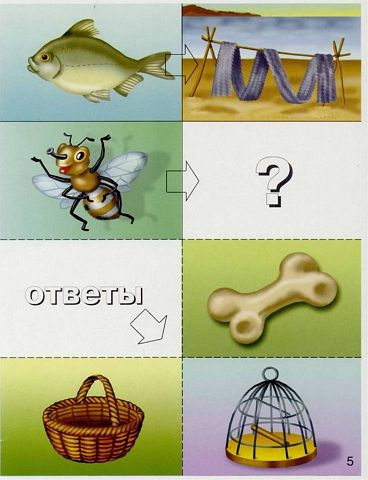 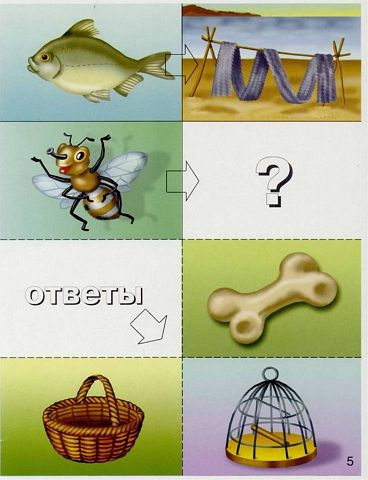 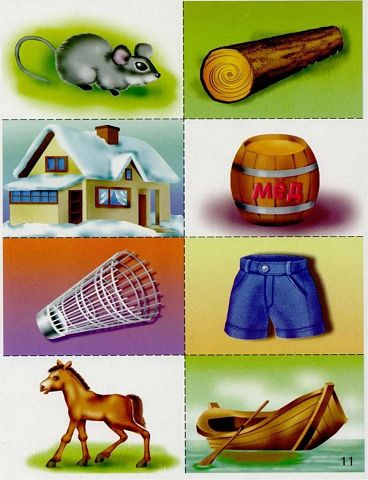 Выбери подходящий предмет
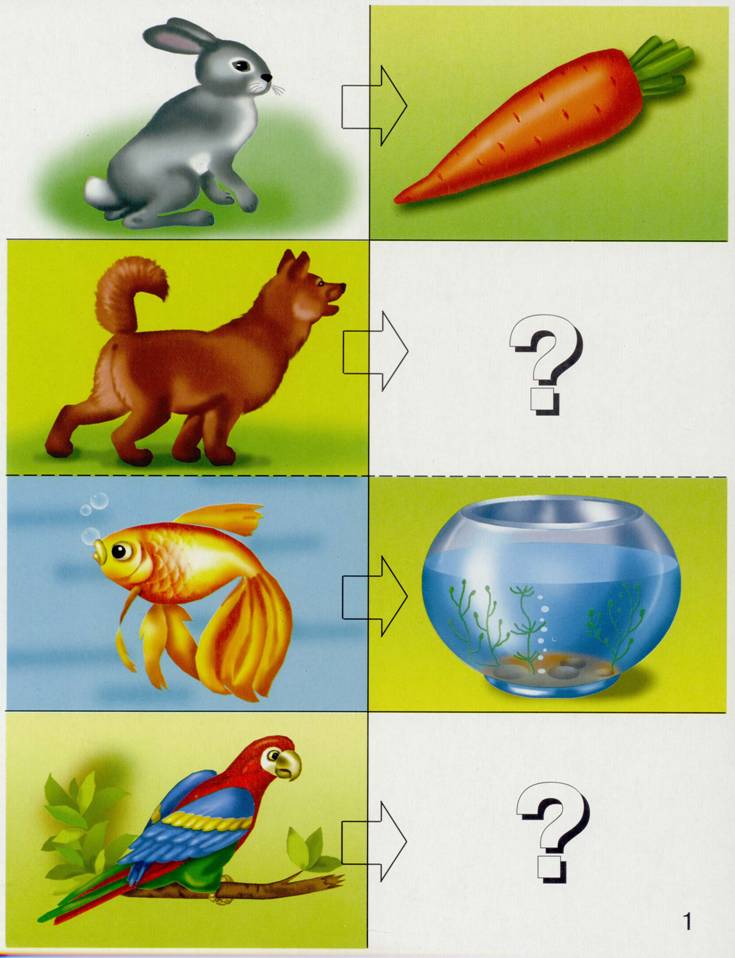 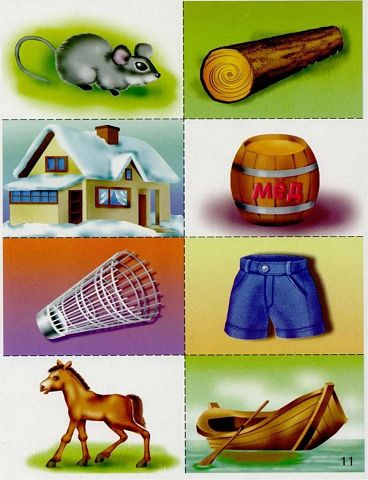 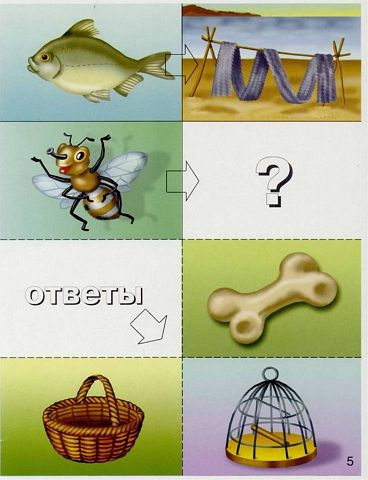 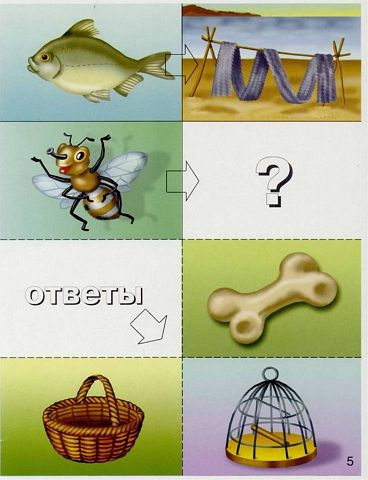 Выбери подходящий предмет
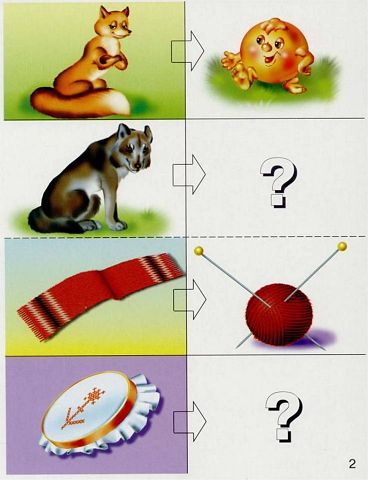 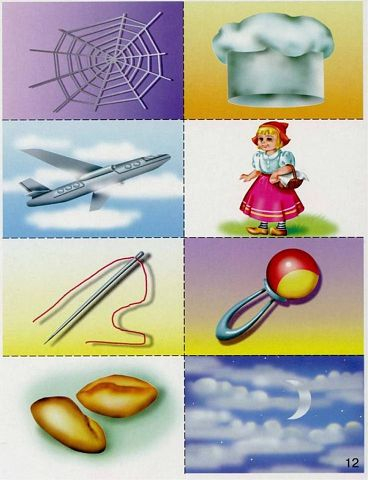 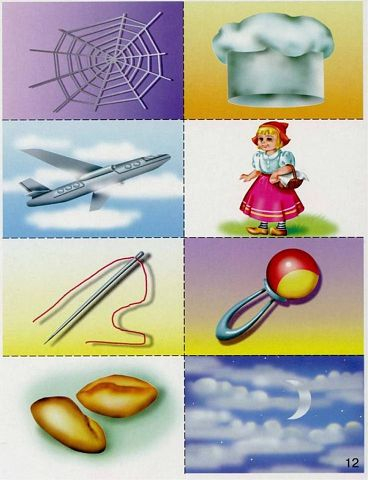 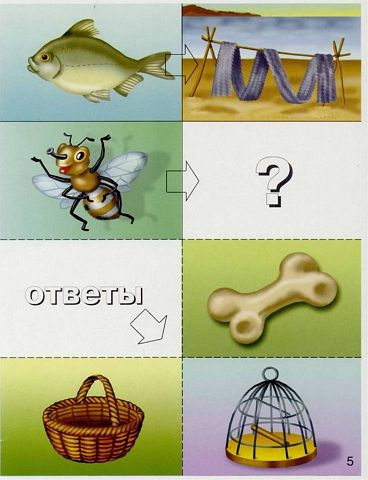 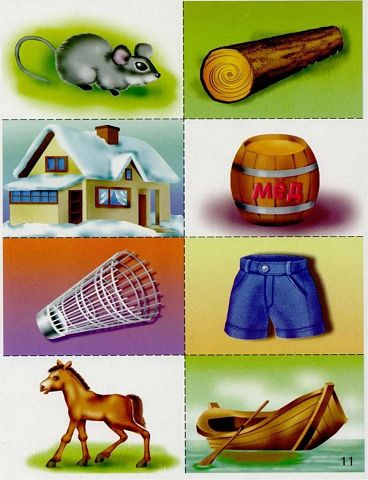 Кто лишний?
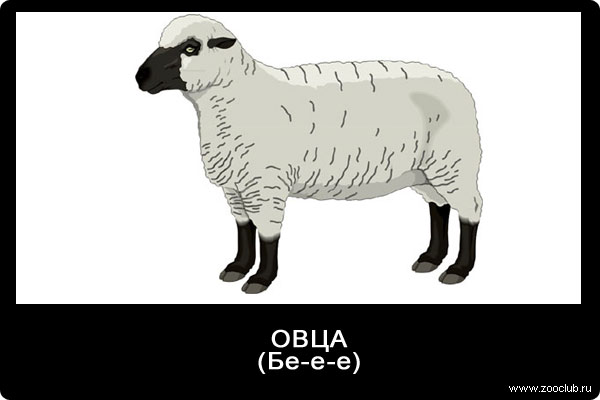 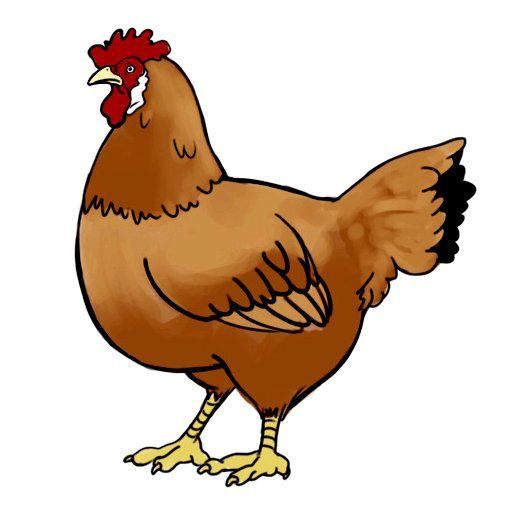 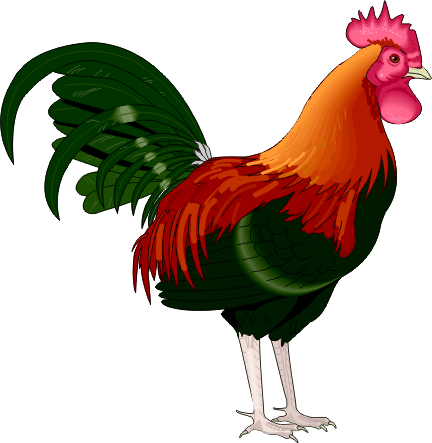 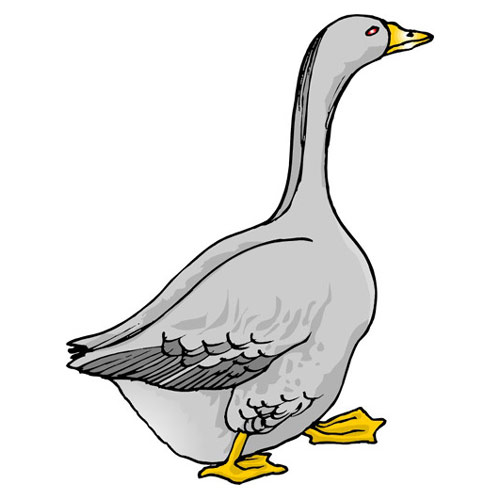 Что лишнее?
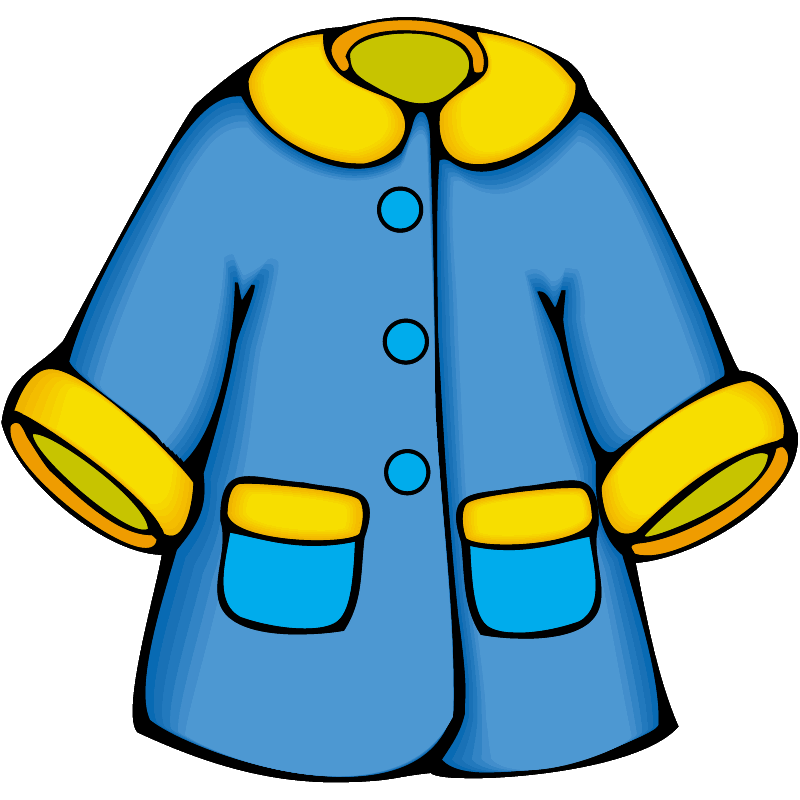 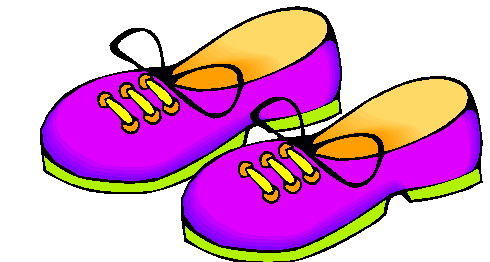 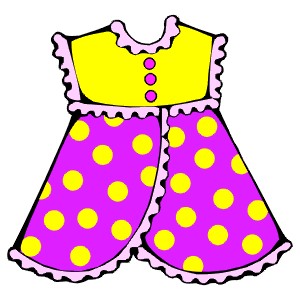 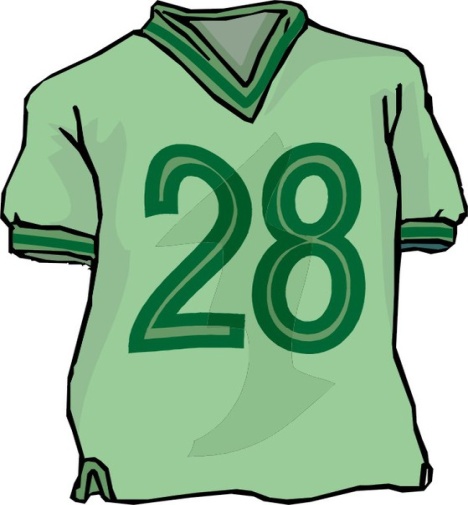 Что лишнее?
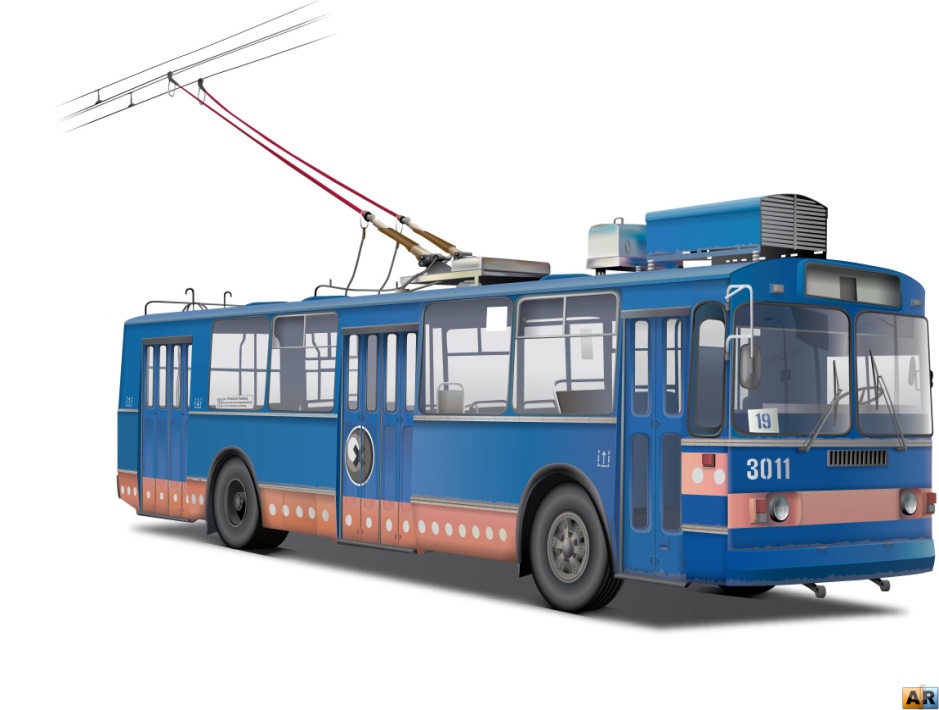 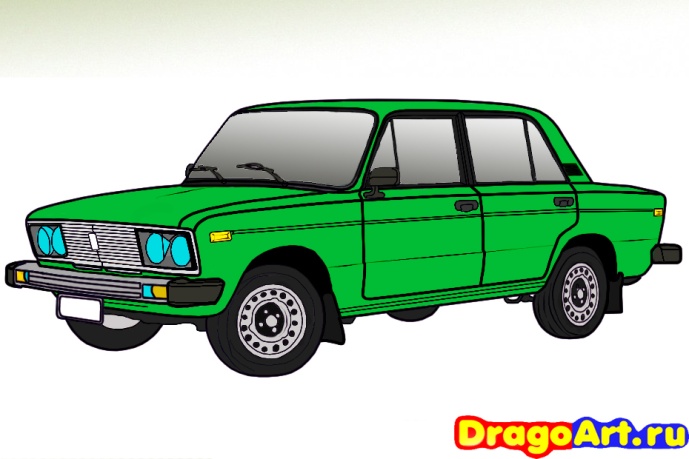 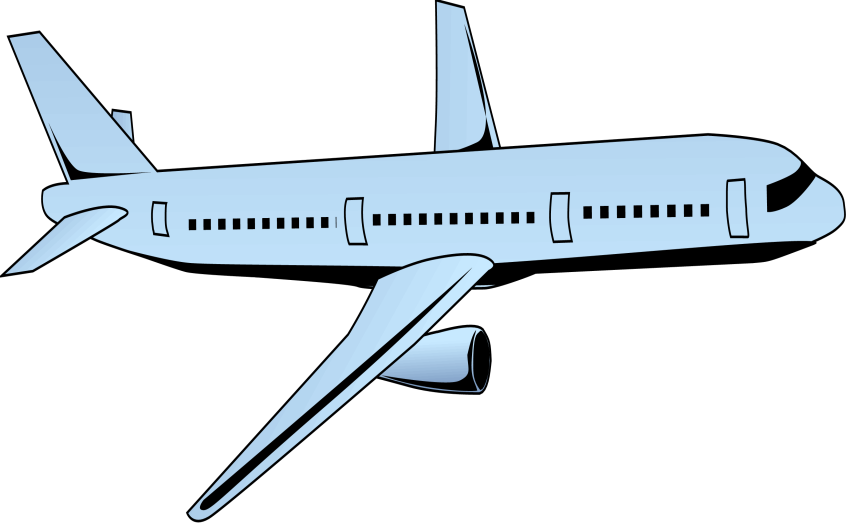 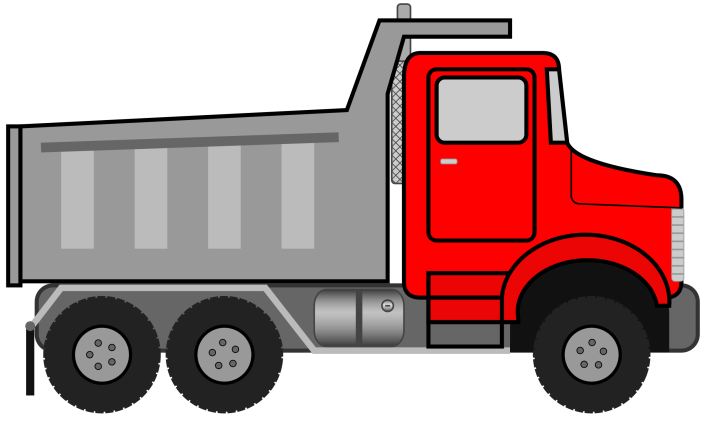 Что лишнее?
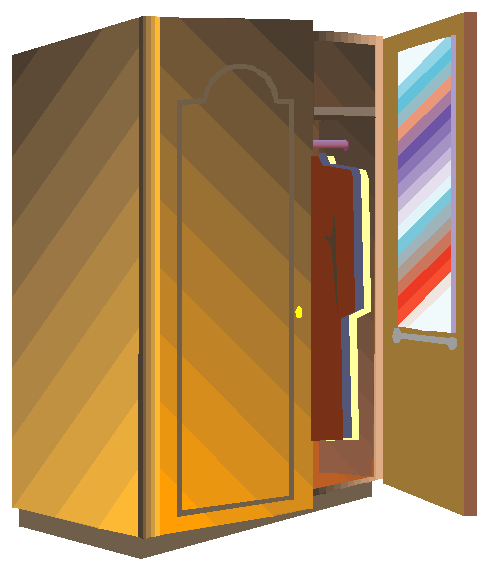 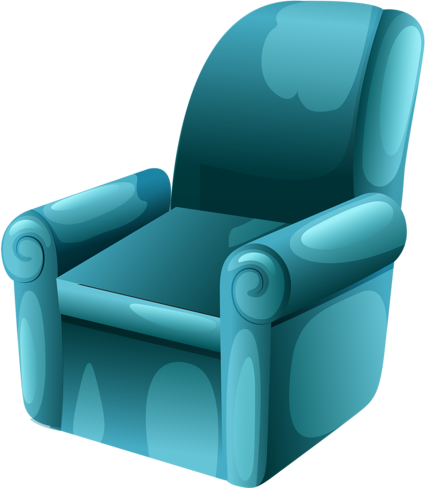 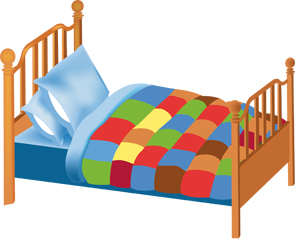 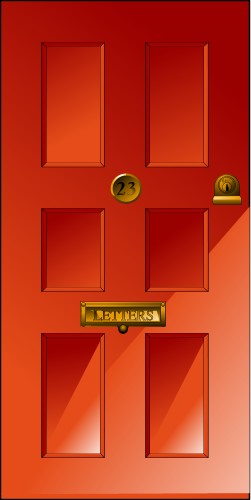 Найди недостающую фигуру
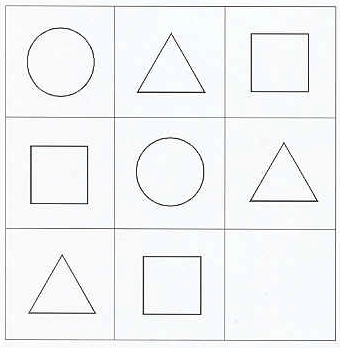 Найди недостающую фигуру
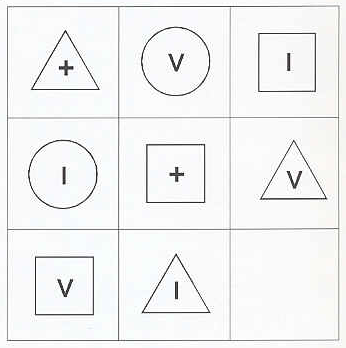 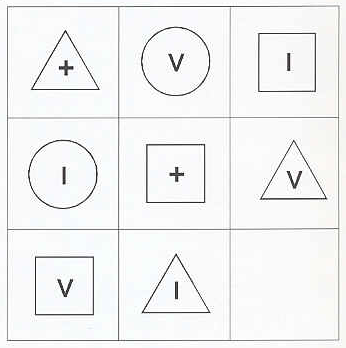 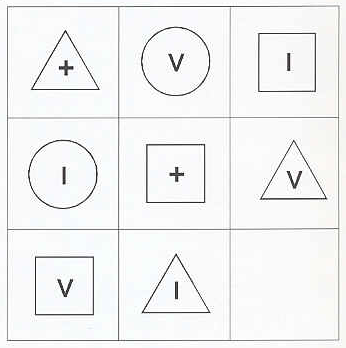 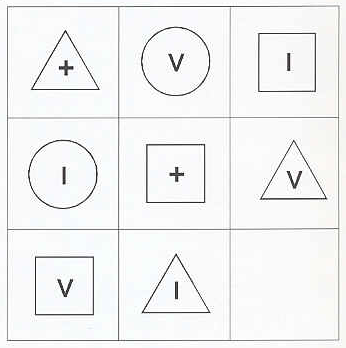 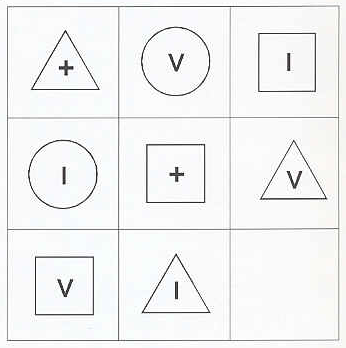 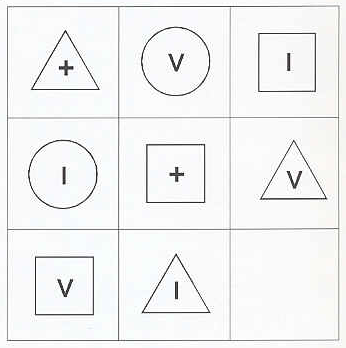 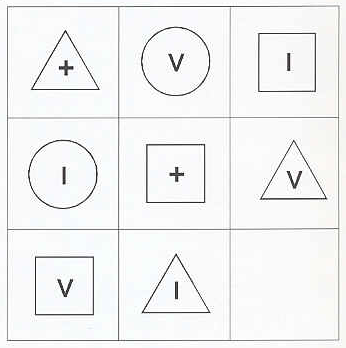 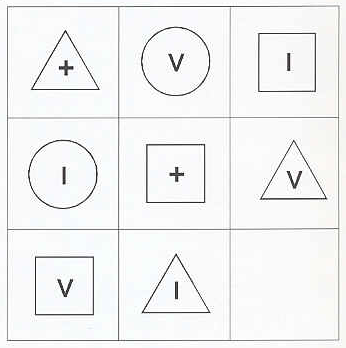 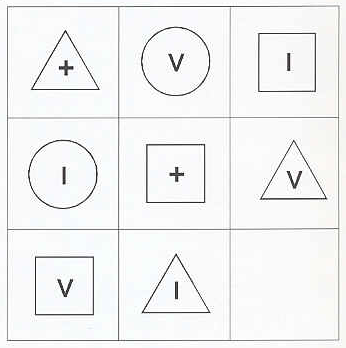 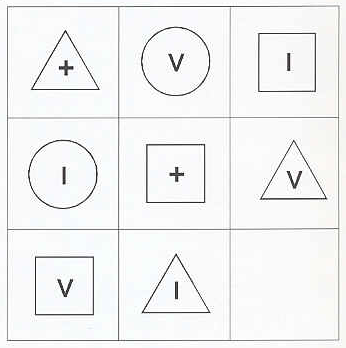 Почини коврик
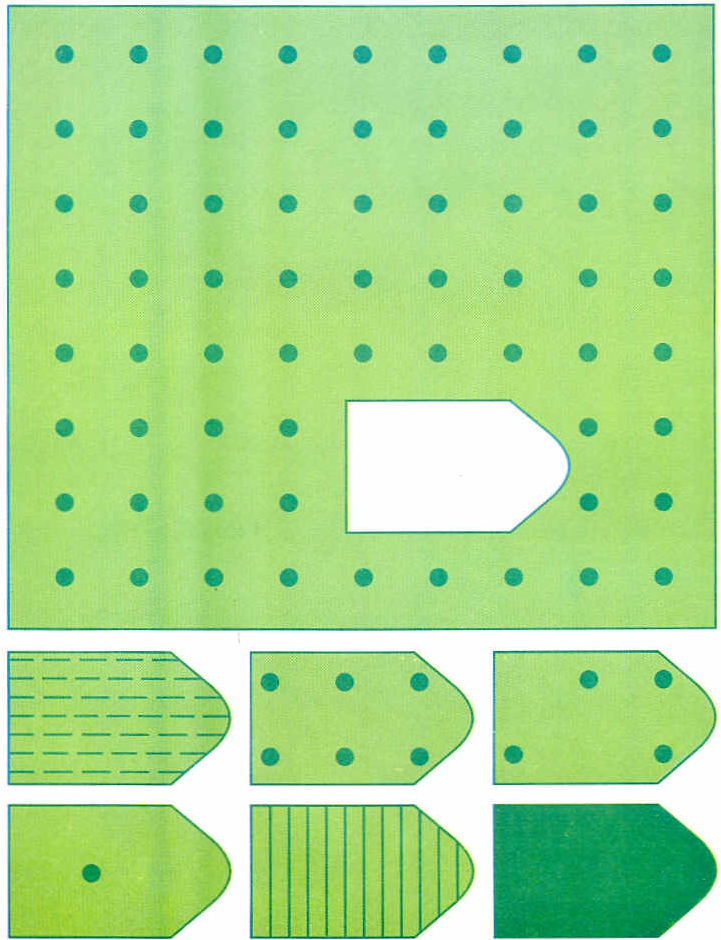 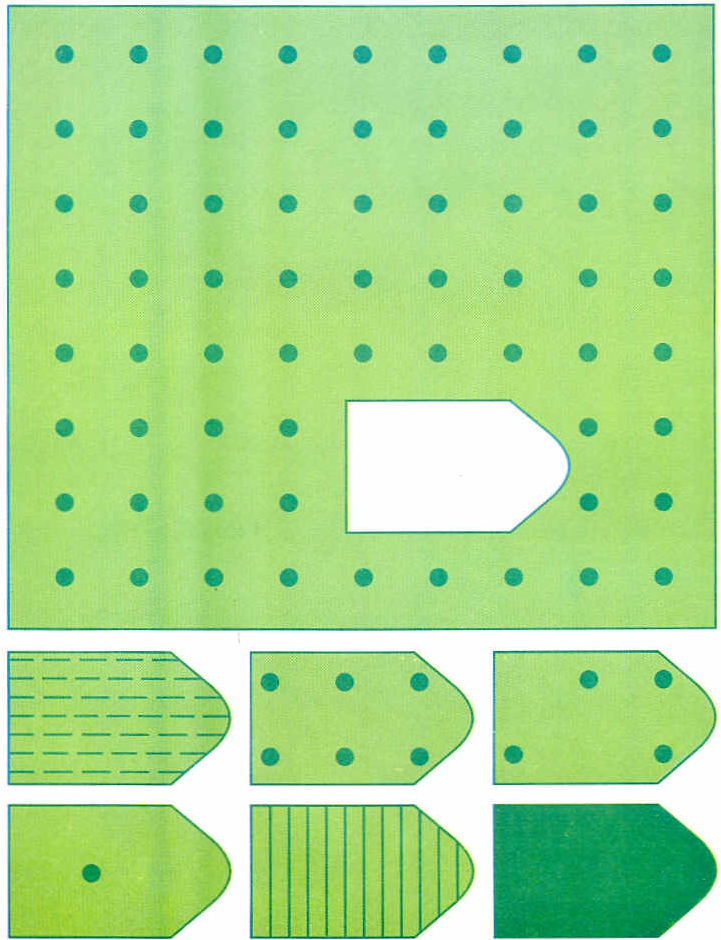 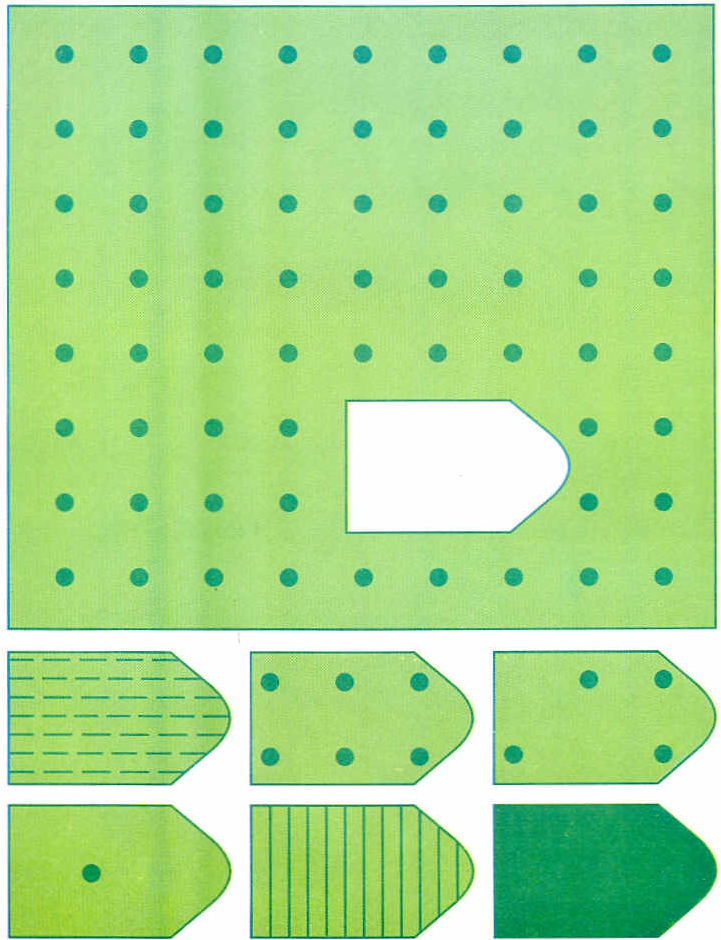 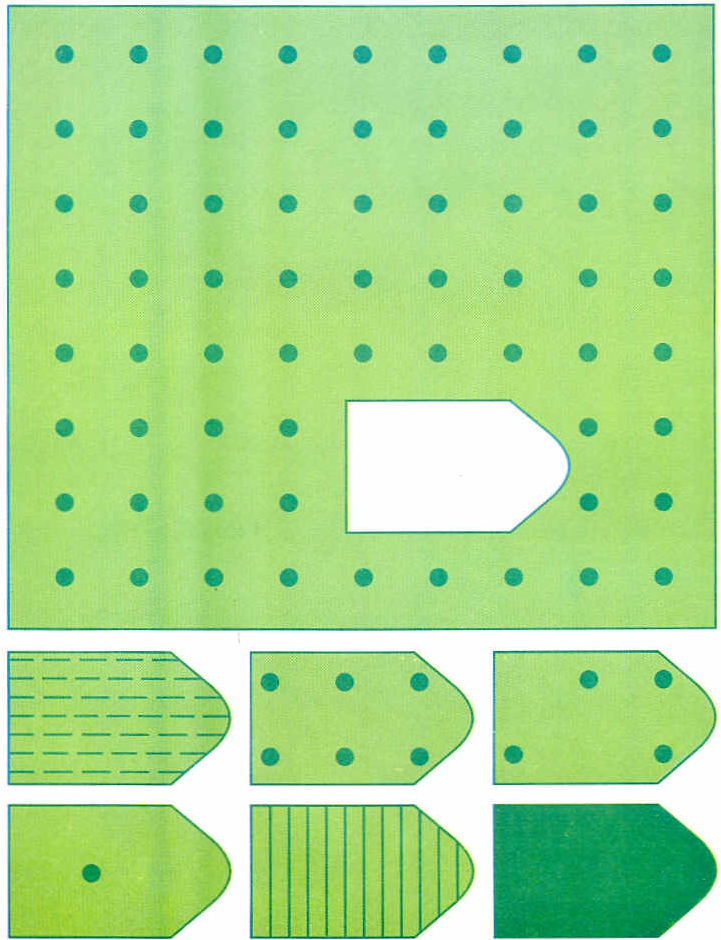 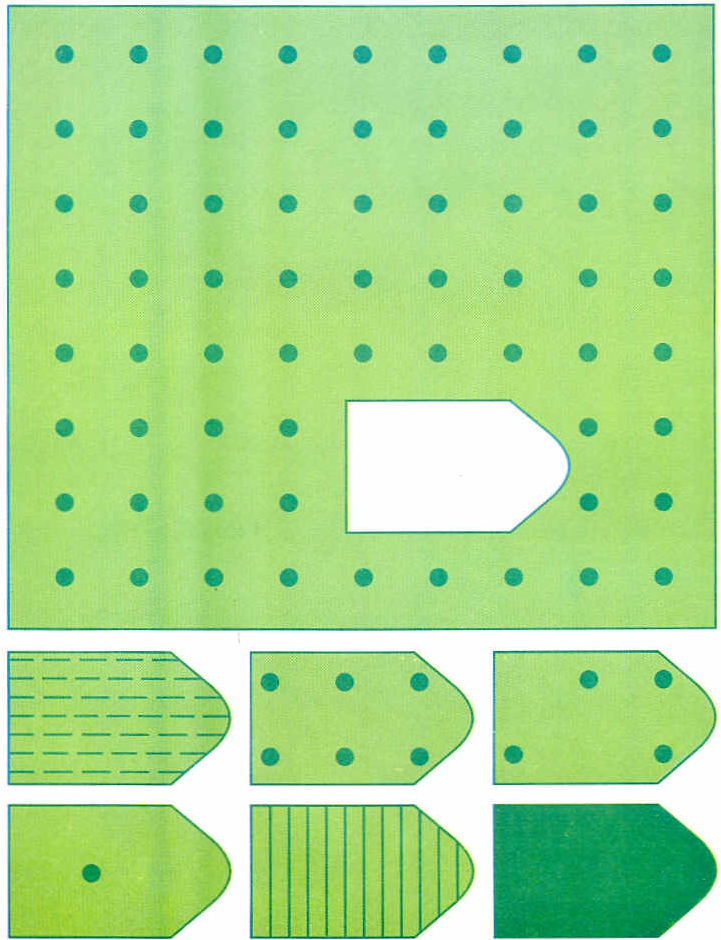 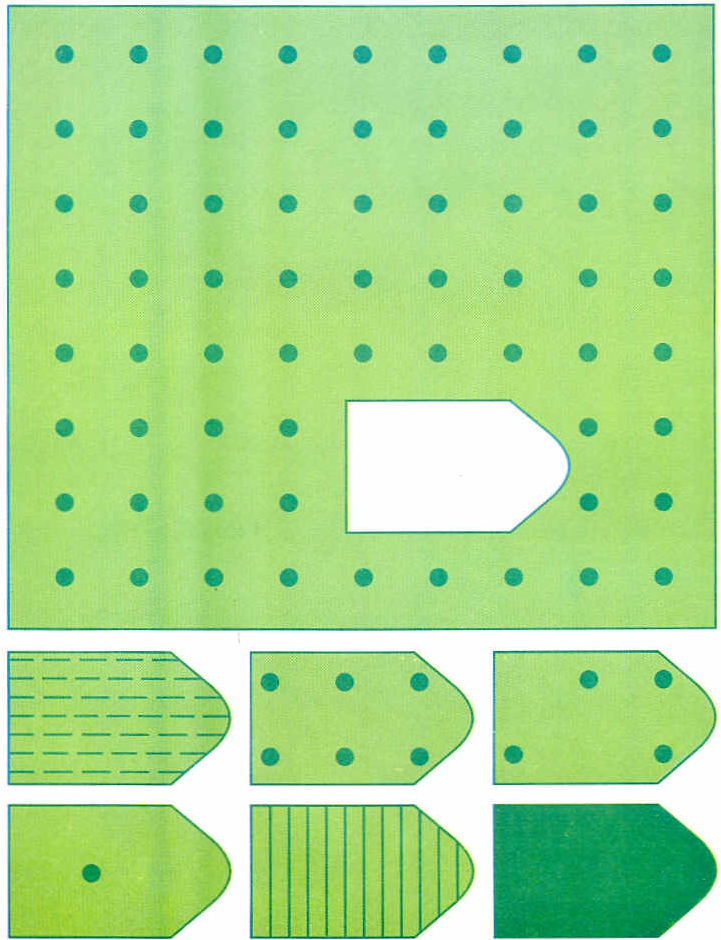 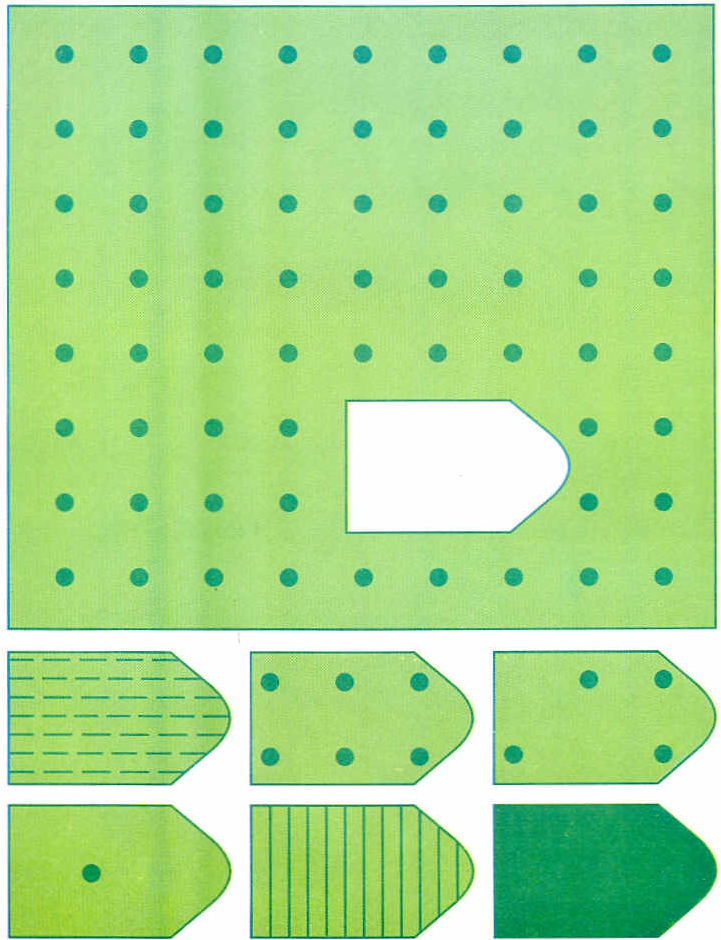 Почини коврик
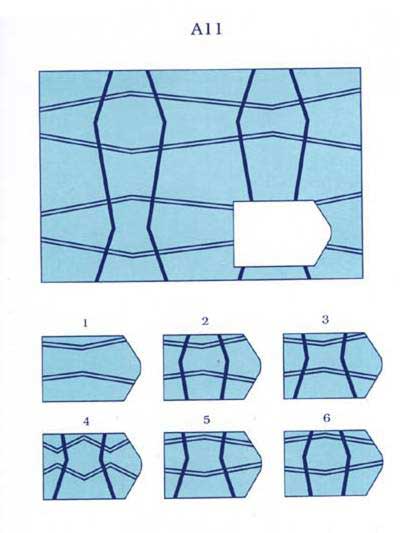 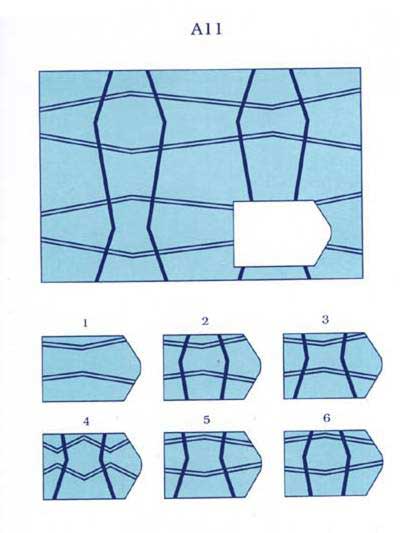 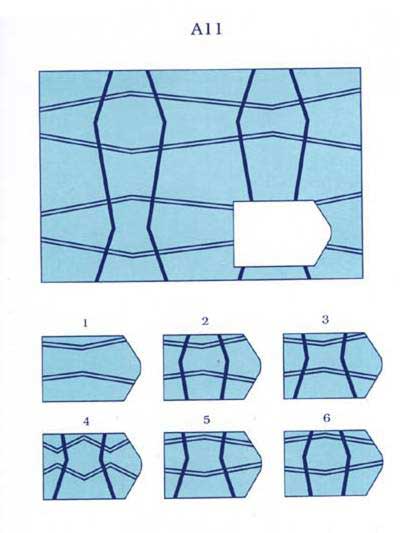 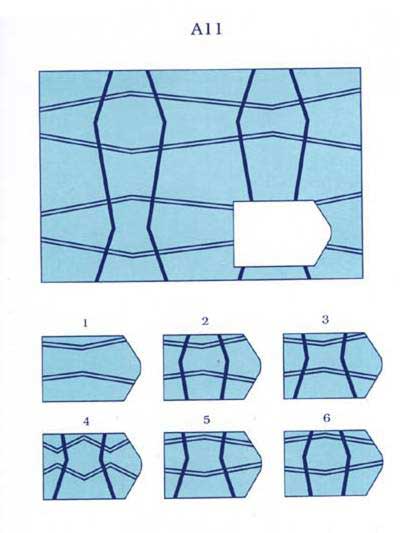 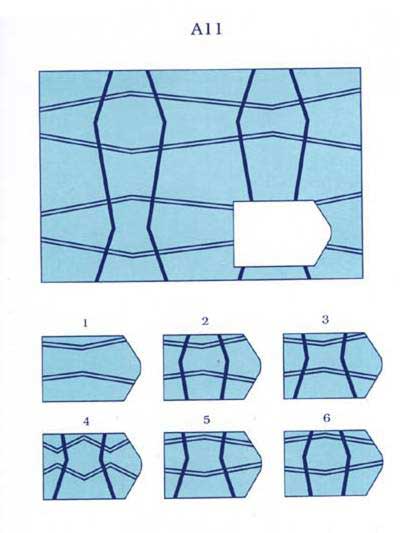 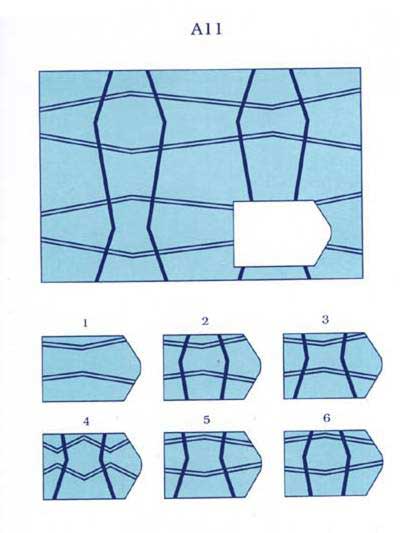 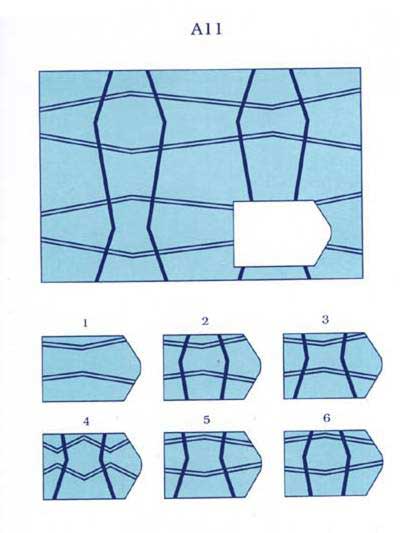 Почини коврик
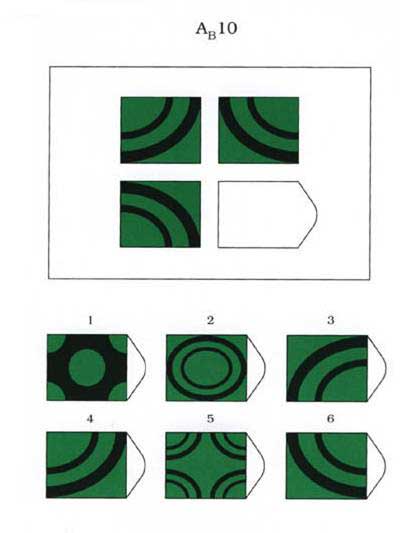 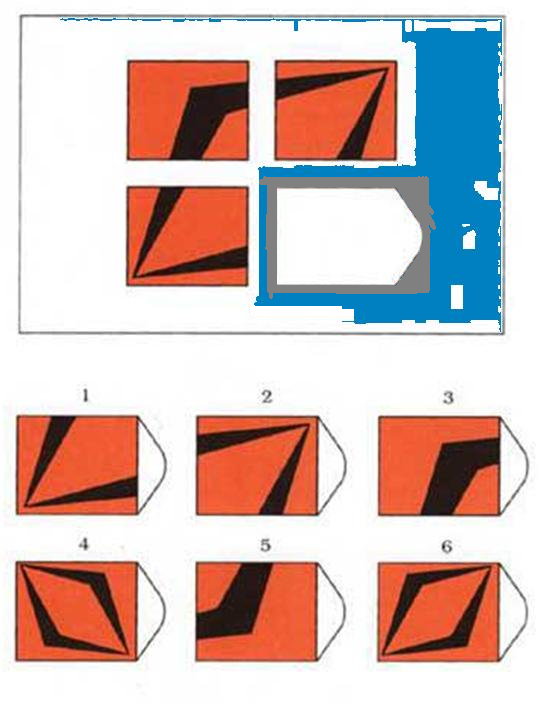 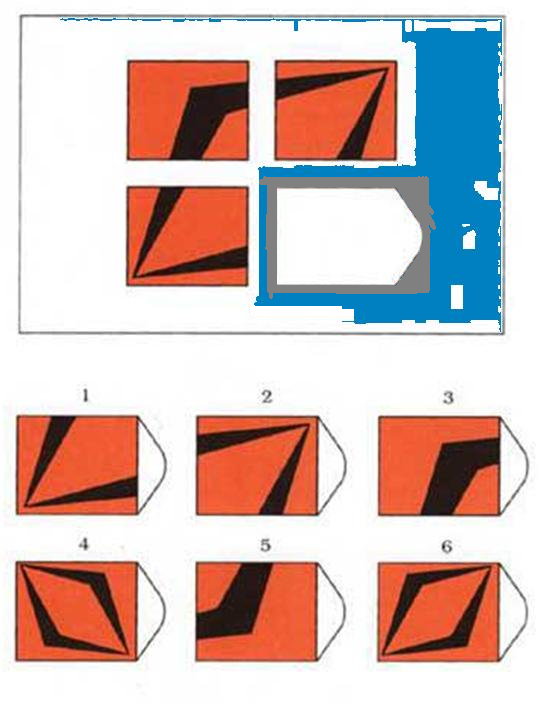 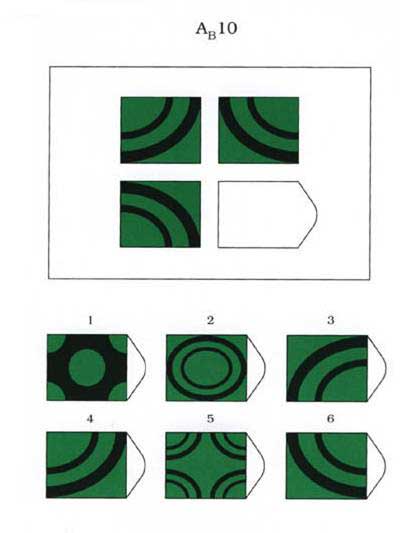 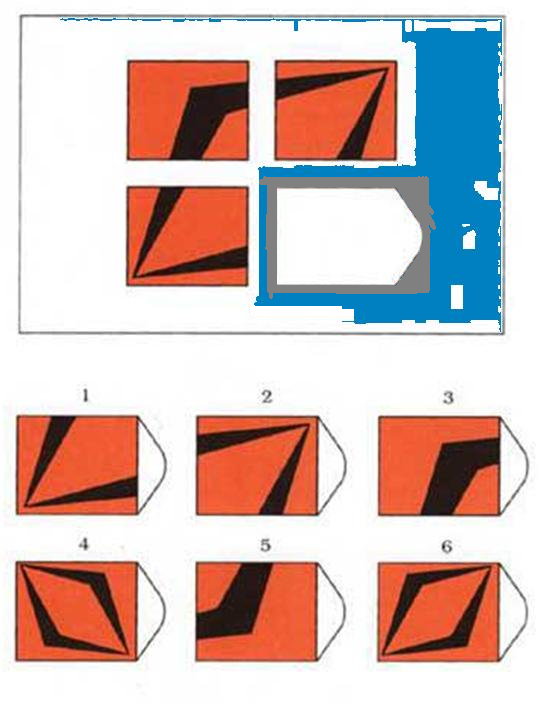 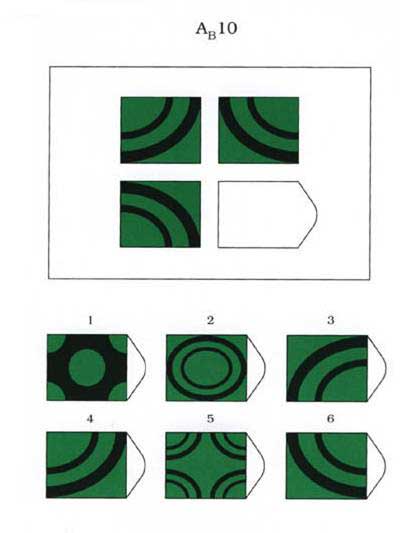 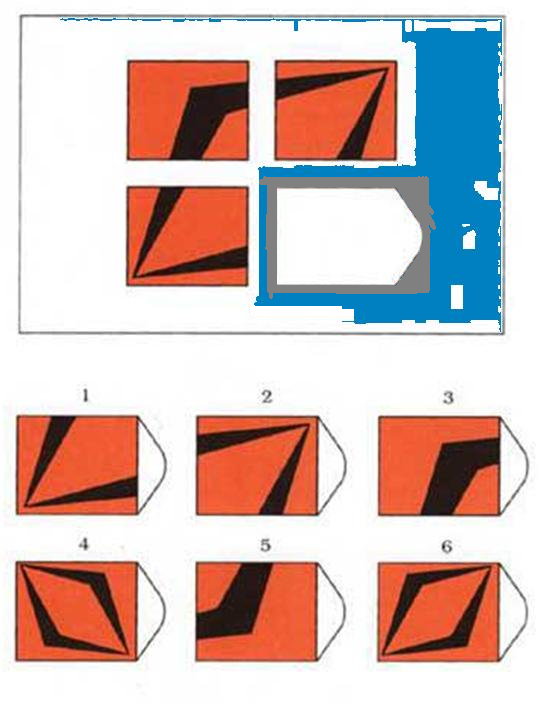 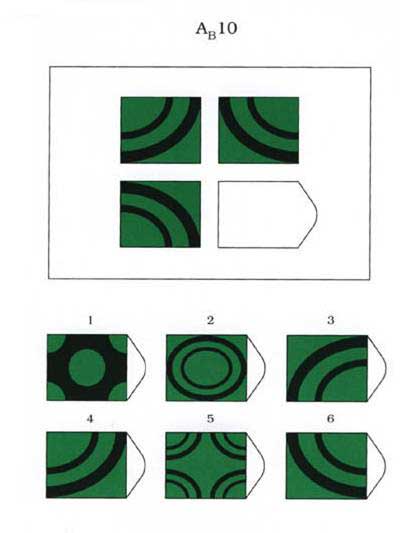 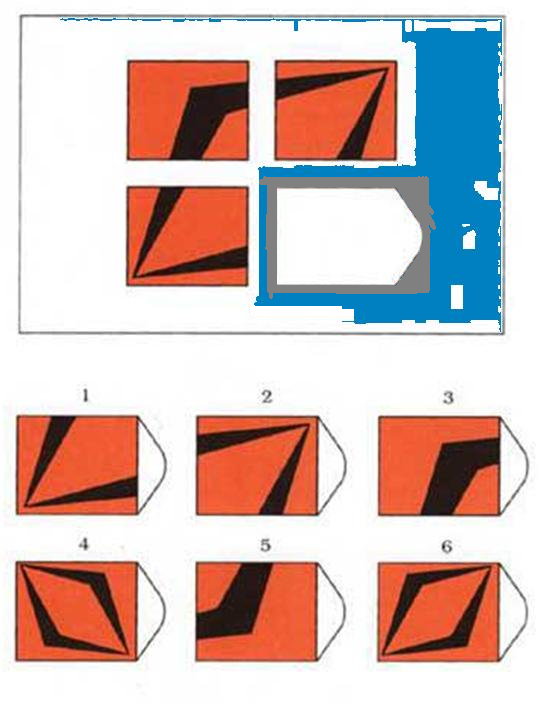 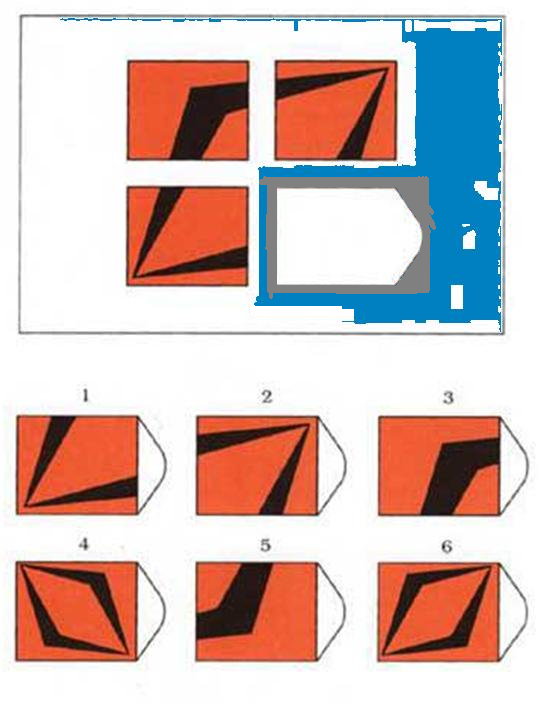 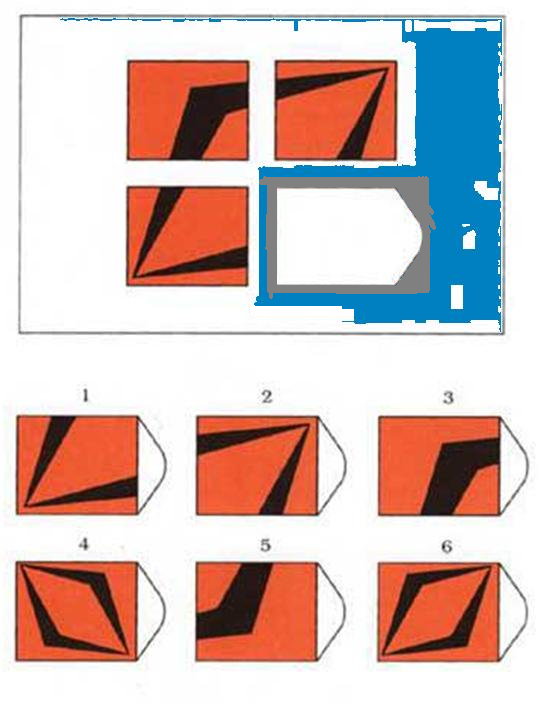 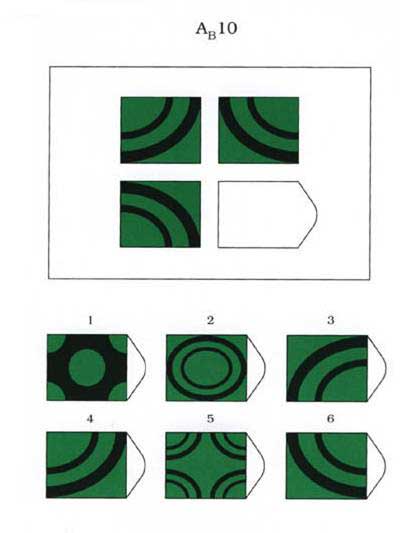 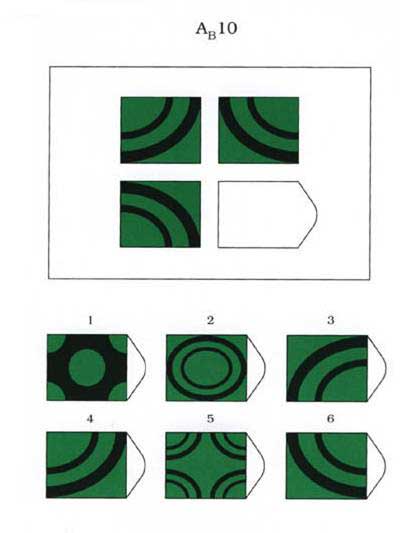 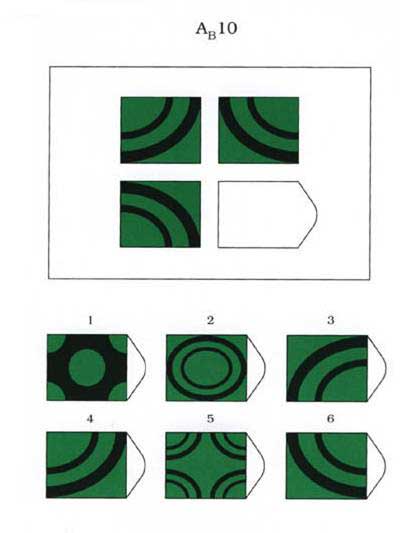 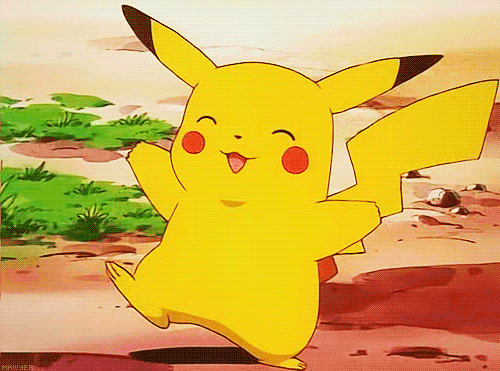 Молодец!